Discovery Science Application for SFI Plaque of STEM 2018/19
Kilcoskan NS
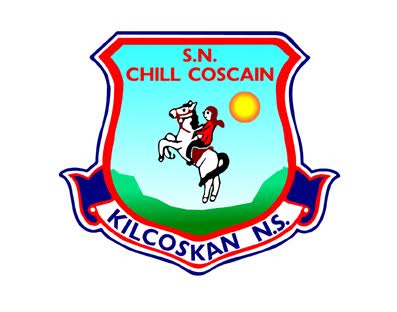 STEP 1 Science
1 hands-on investigation from each of the four curriculum strands :
Living things   
Energy and forces  
Materials 
 Environmental awareness and care

AND  the following: 
Invite a Science speaker to your school 
Visit an SFI Discover Centre
 Take part in Science Week 2018 www.scienceweek.ie 
Take part in Space Week 2018 www.spaceweek.ie
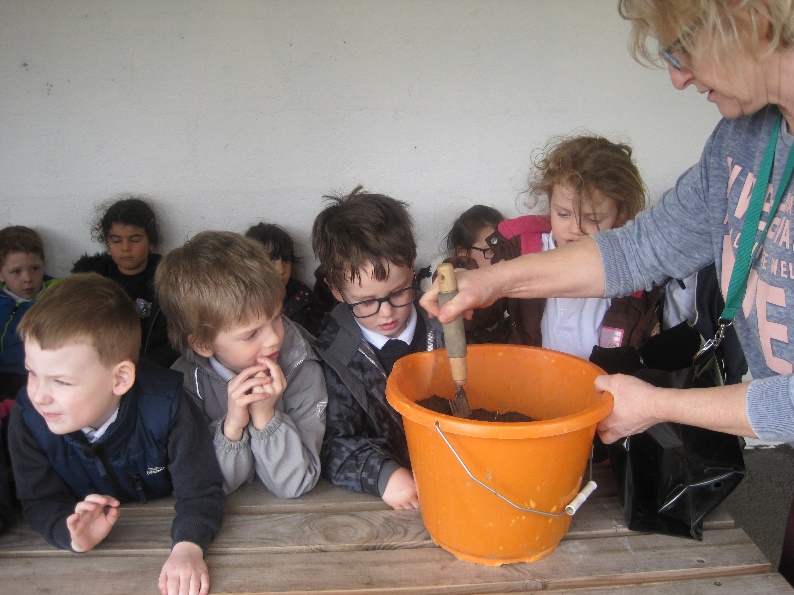 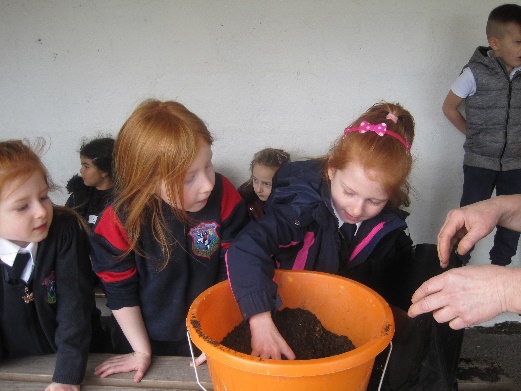 Living things 1
The whole school learned about plant science with their teachers and then planted sunflower seeds (different varieties) with Grainne
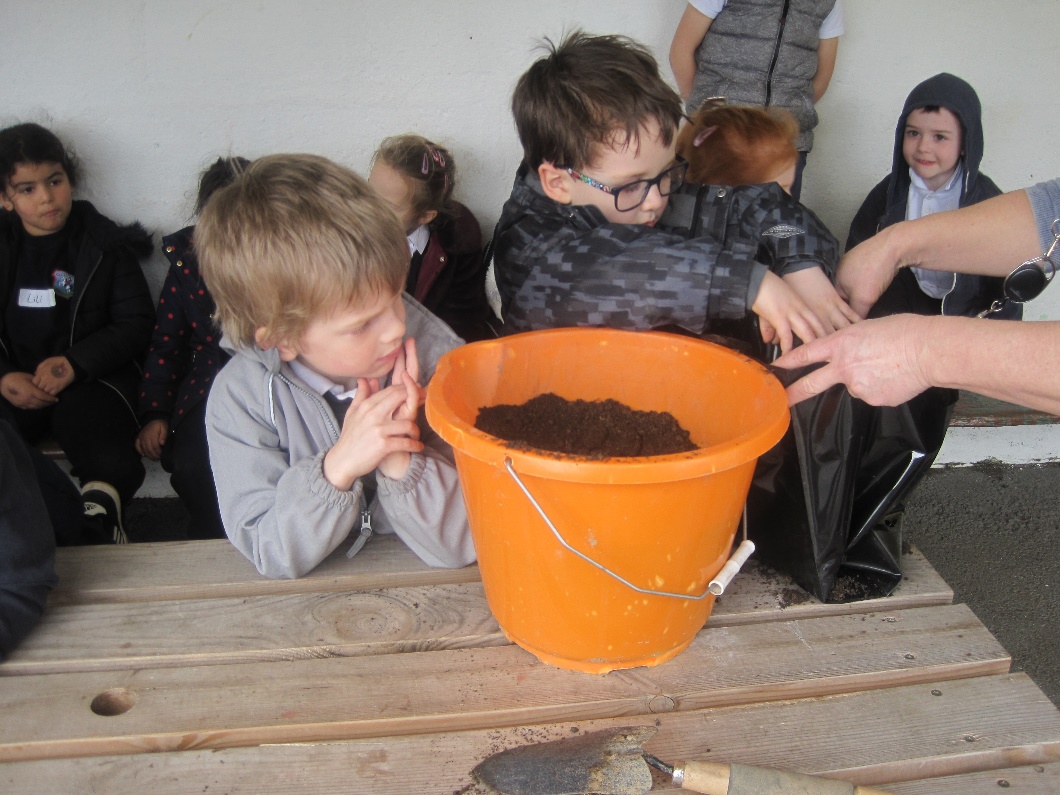 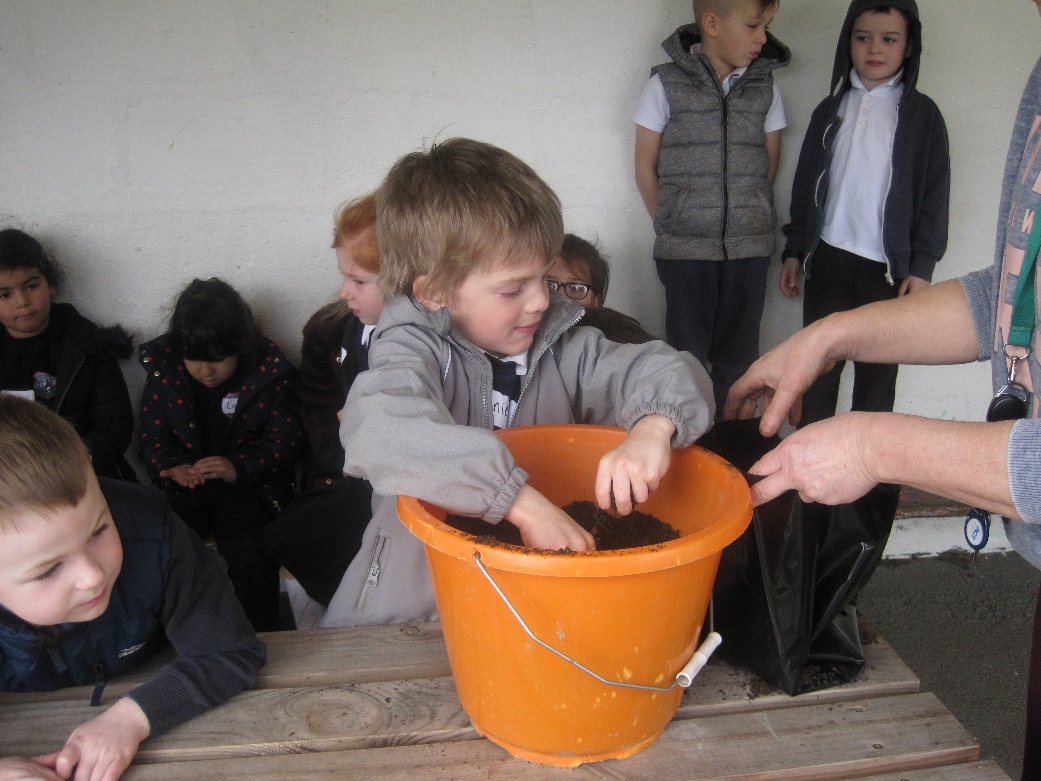 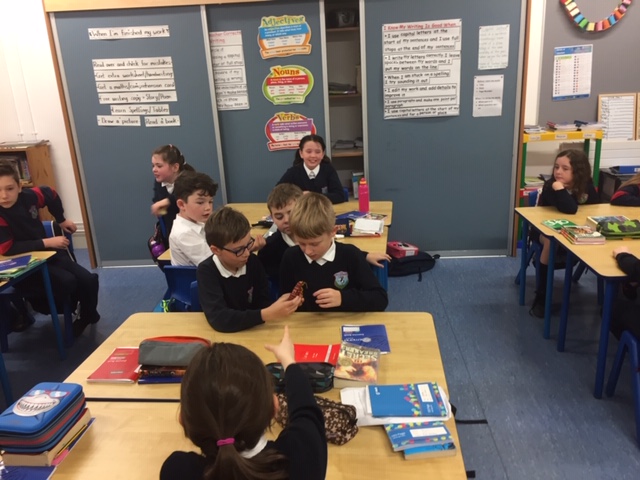 Living things 2
Michael from Fox’s vets in Finglas gave a talk to 3rd-6th about his daily routine in the practice and showed the kids some incredible photos of things he has come across with animals (Monday 15th Nov 2019 )
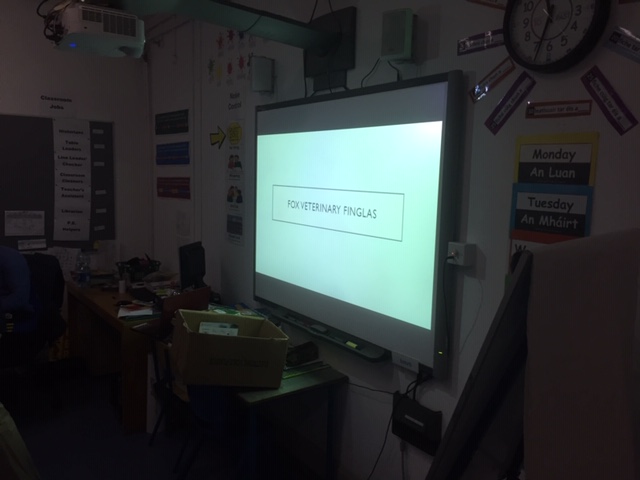 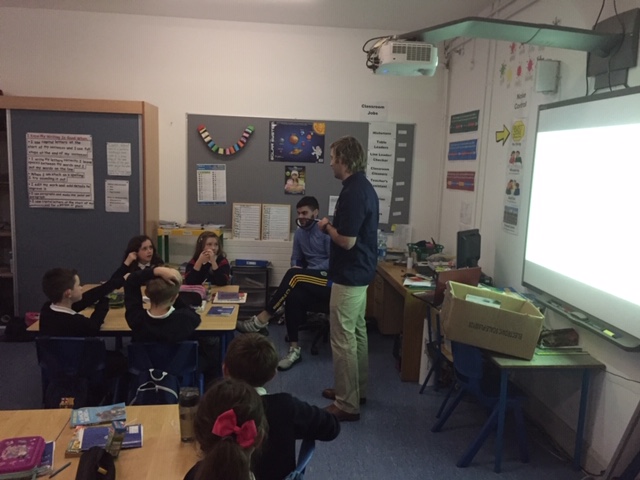 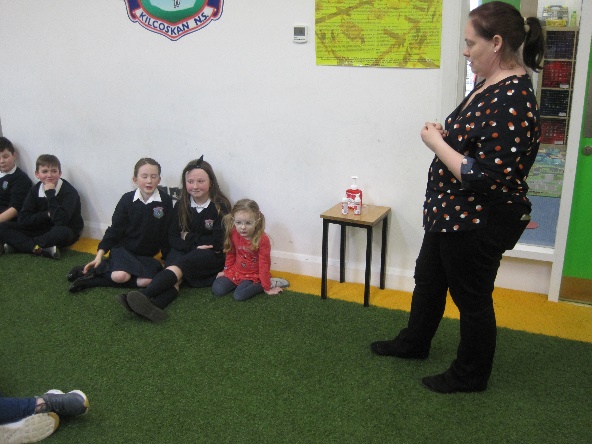 Living things 3
Antoinette Connolly from Temple Street hospital spoke to all the classes in the school about germs and bacteria
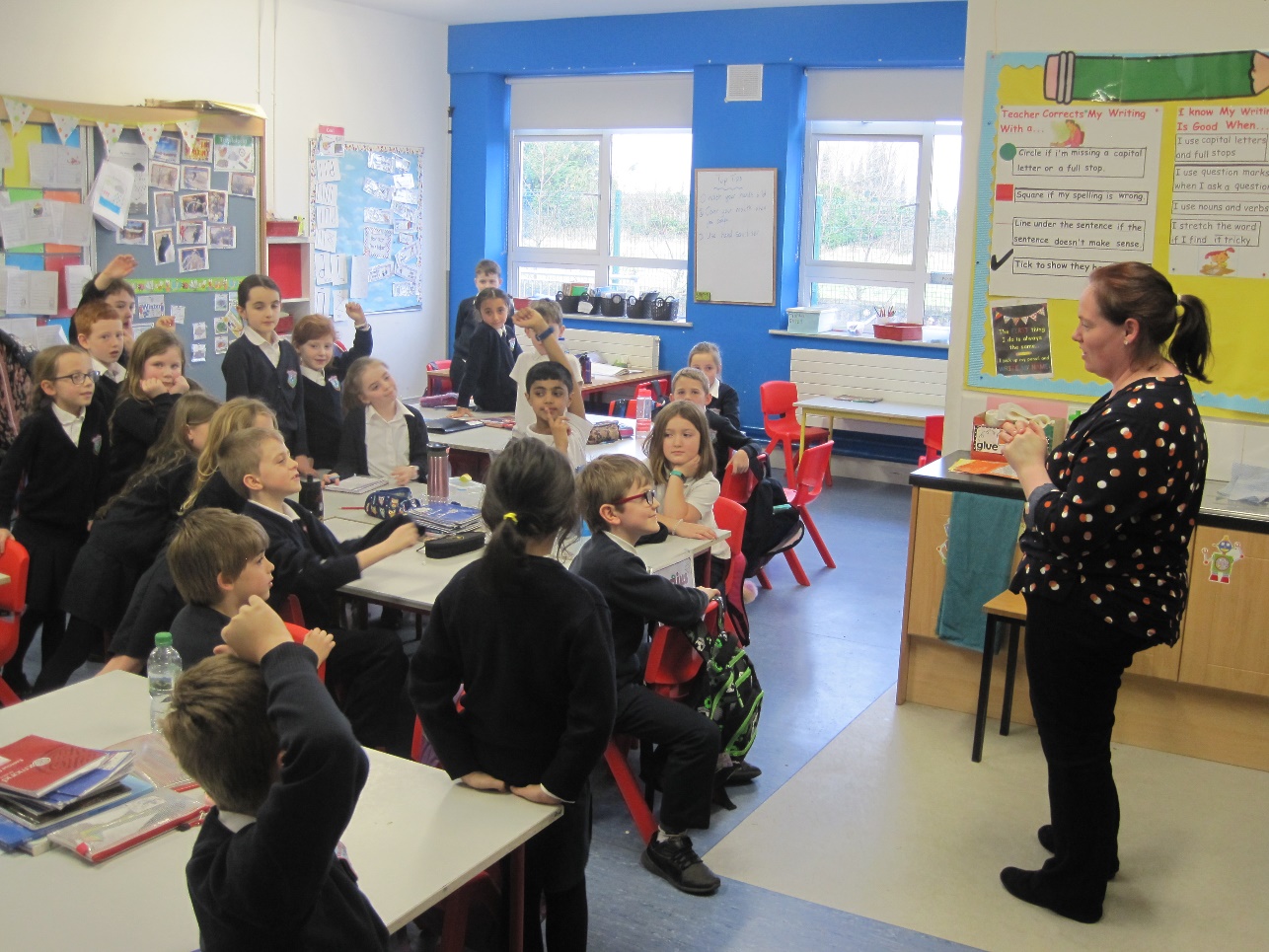 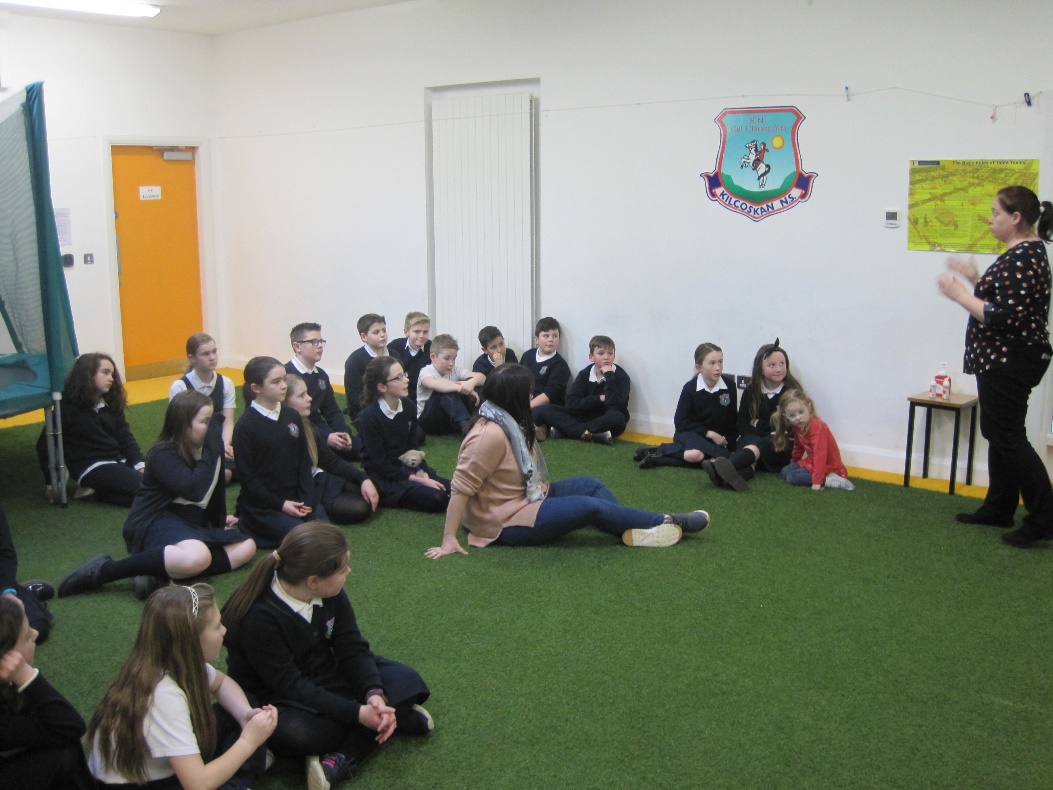 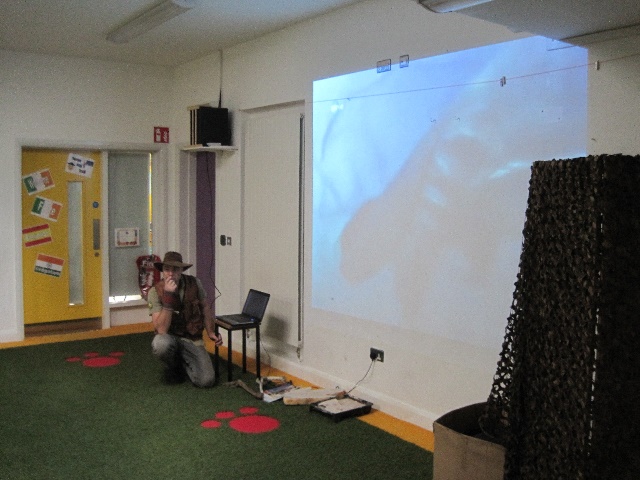 Living things 4
Dale Treadwell came to our school to talk about dinosaurs
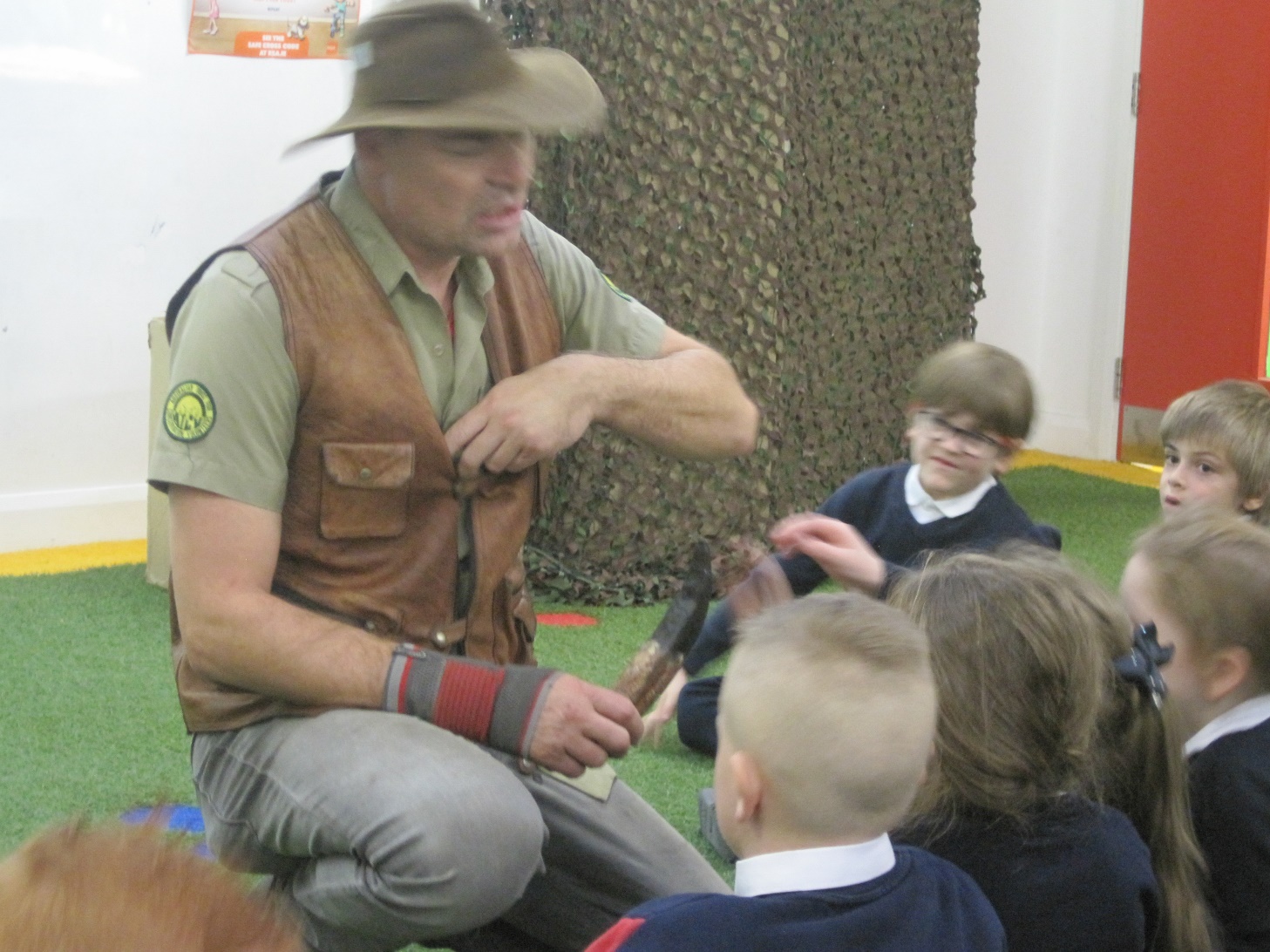 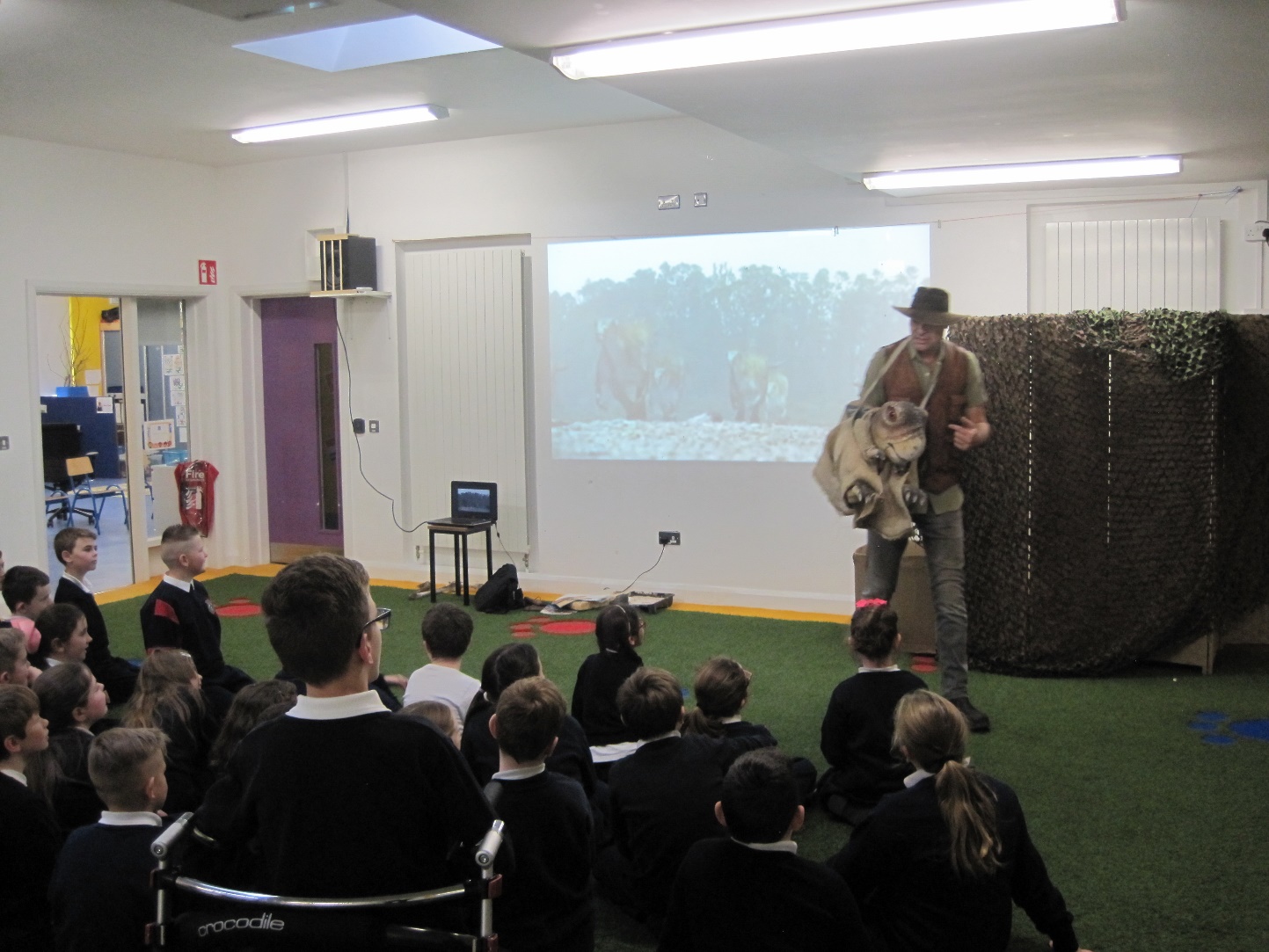 Energy and Forces
1st-6th took part in Engineering Week in the school – we used knex Forces and Motion kits . 5th and 6th were the first class to do the lessons (on Potential and Kinetic Energy) with Mr Christie and they acted as assistants to Mr Christie when he did the same lessons with 1st-4th . 
3rd and 4th  also went to Marsh’s Library in the city centre to do a 10 station engineering challenge !! Wednesday 6th March 2019  12.15pm
https://www.kilcoskanns.ie/news/engineering-challenge-at-marsh-library/
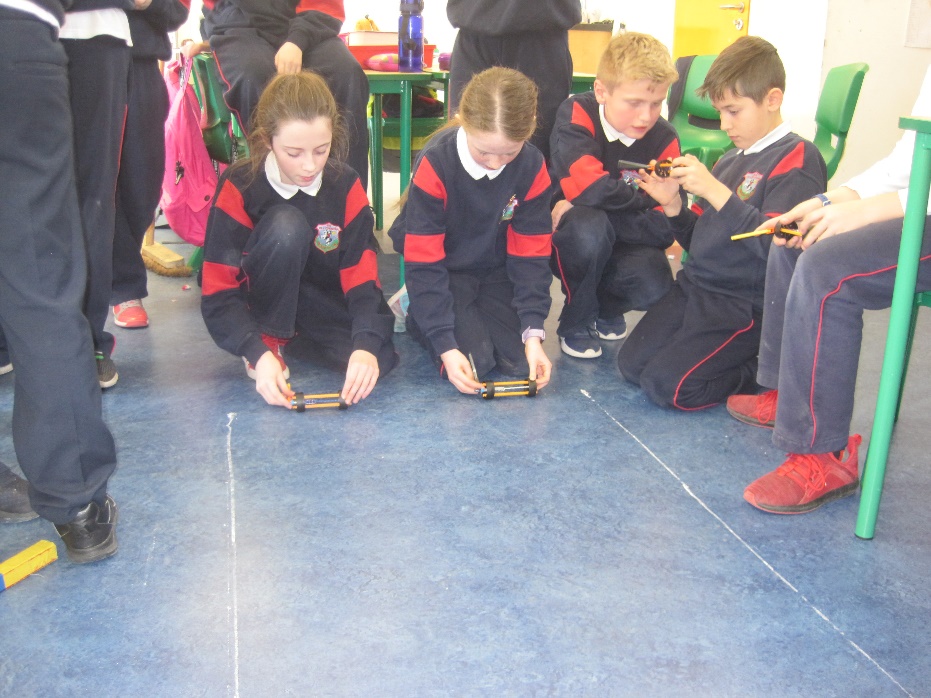 Knex lessons
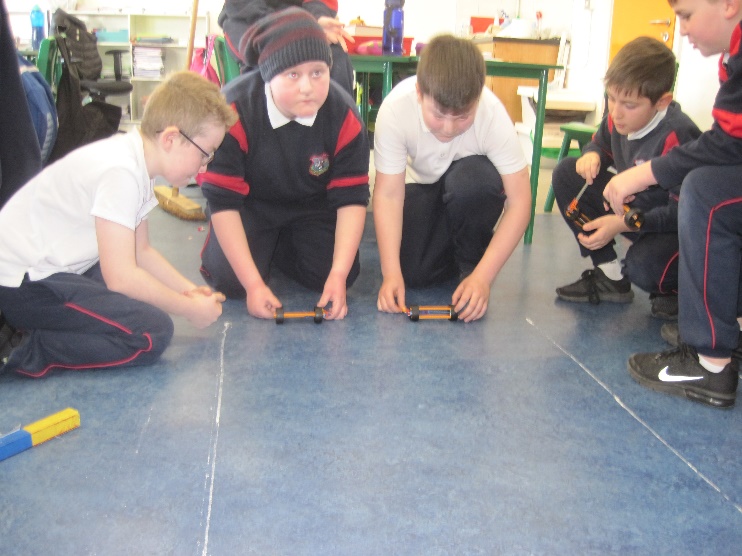 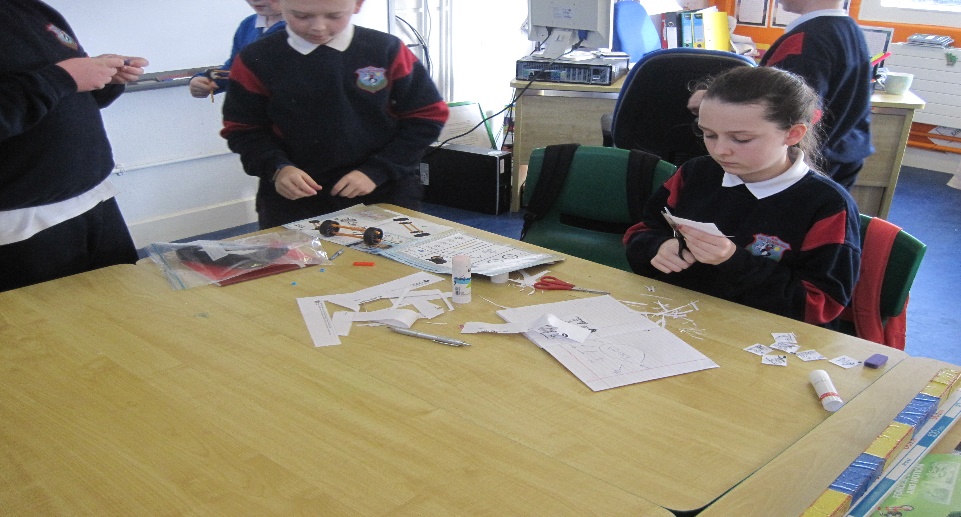 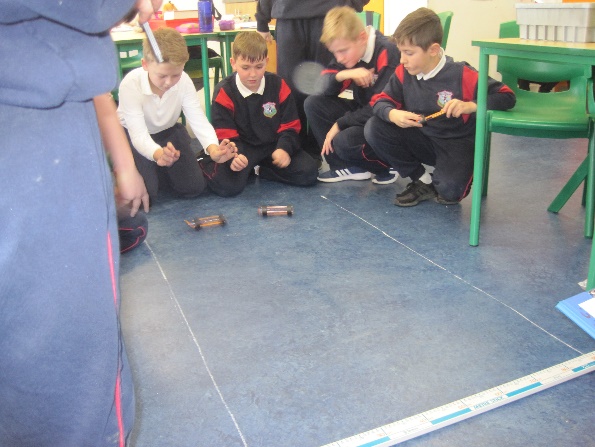 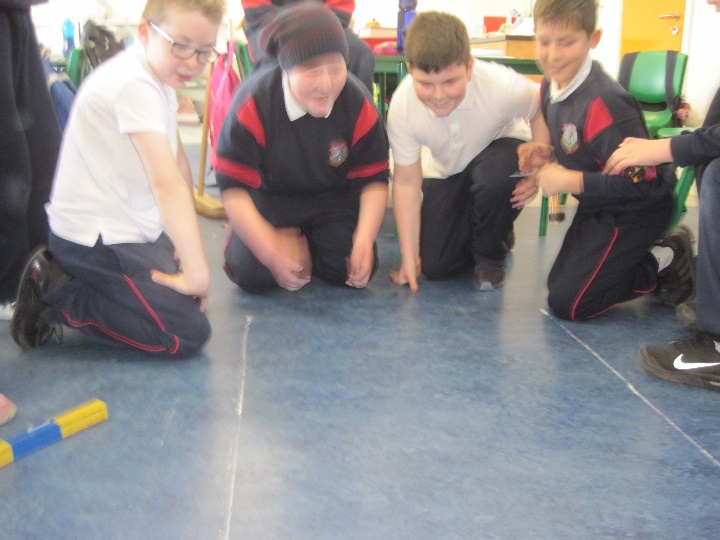 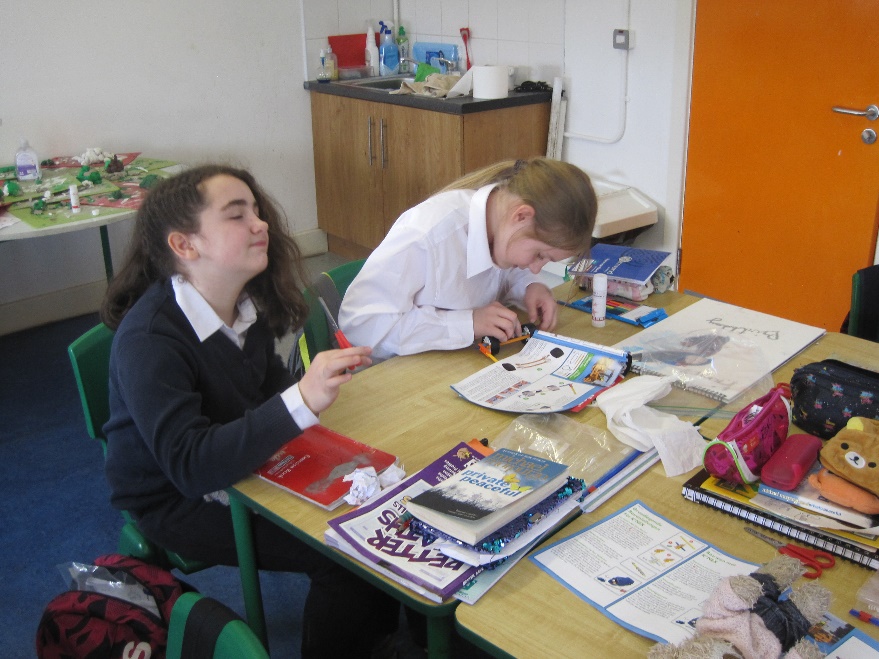 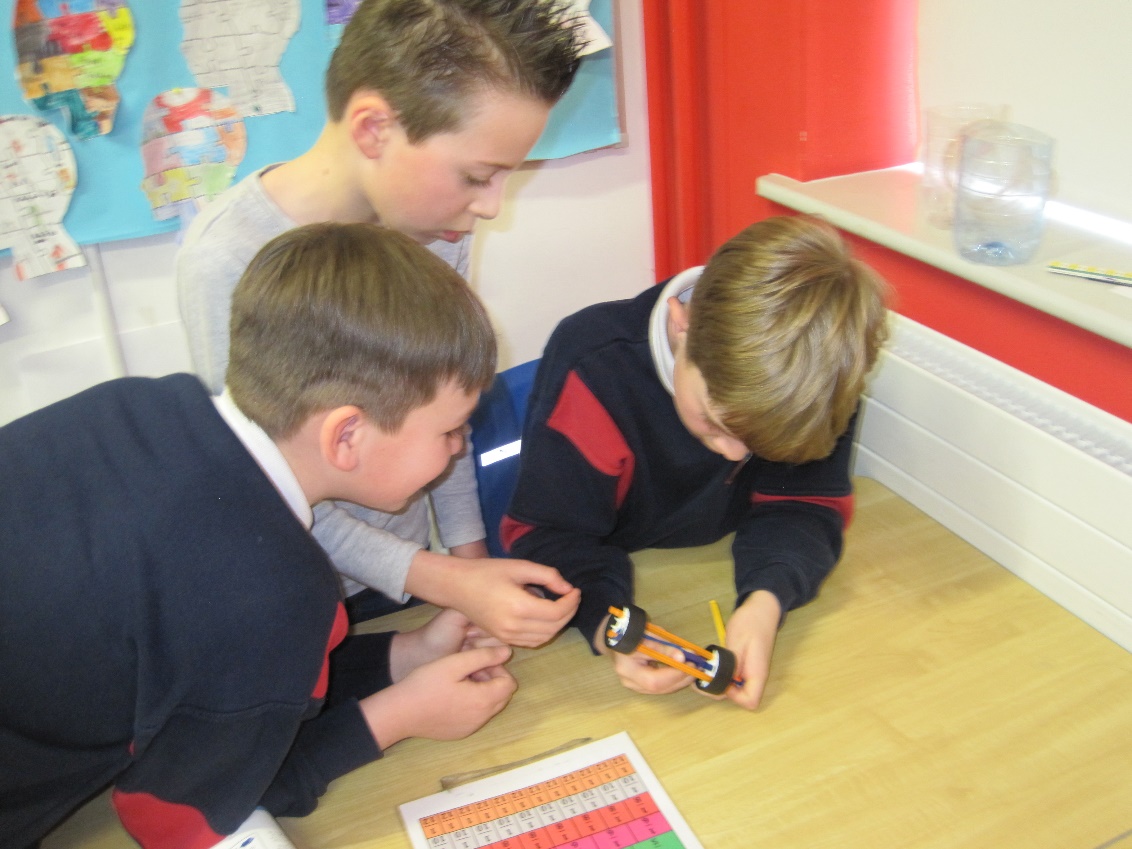 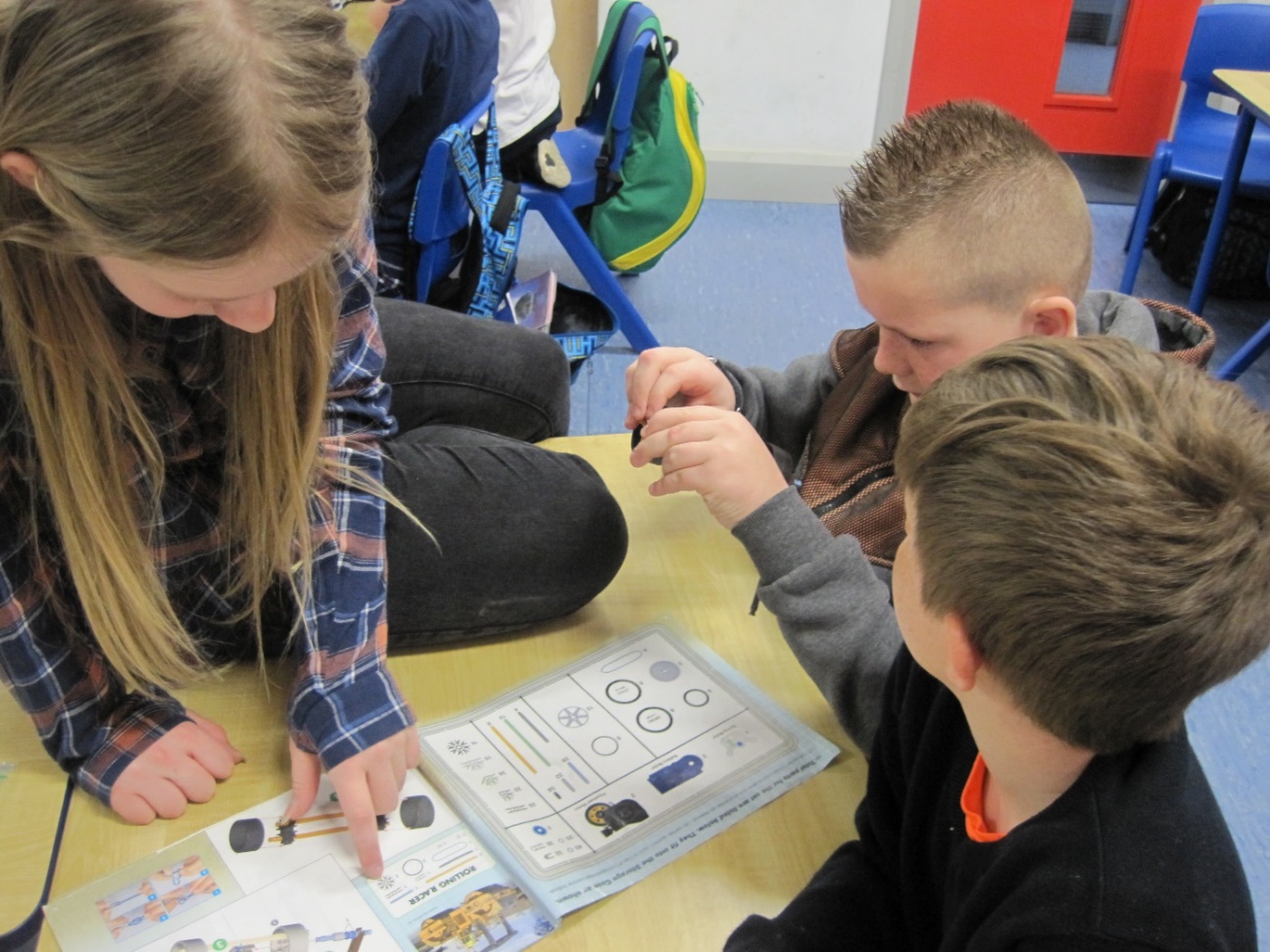 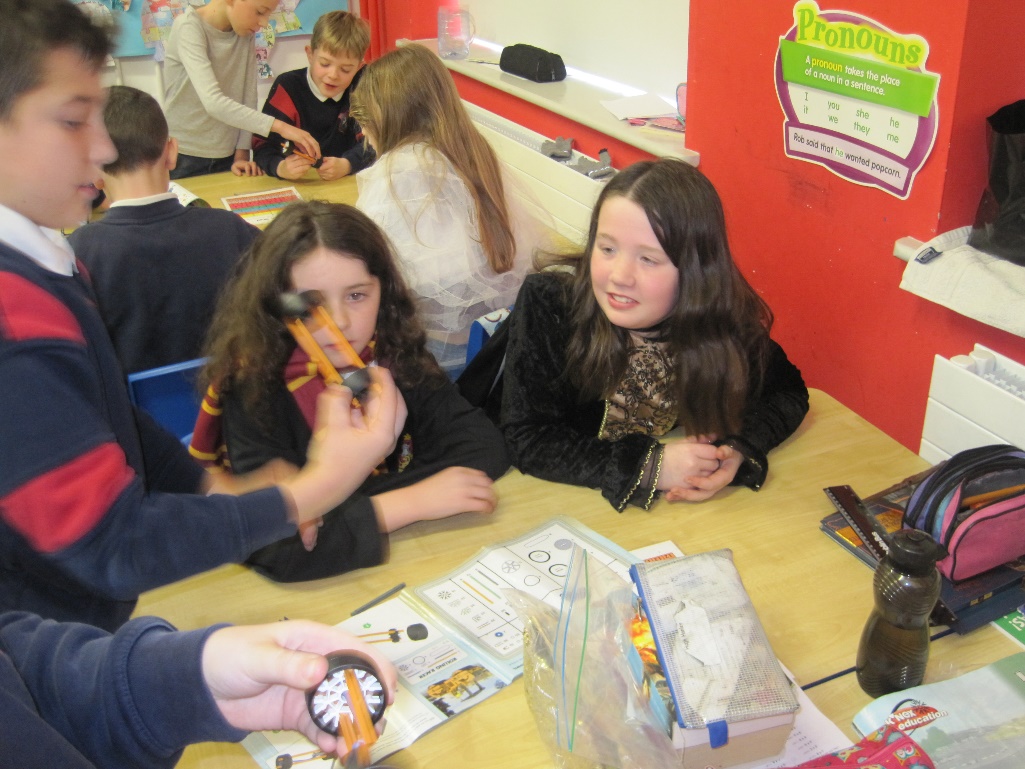 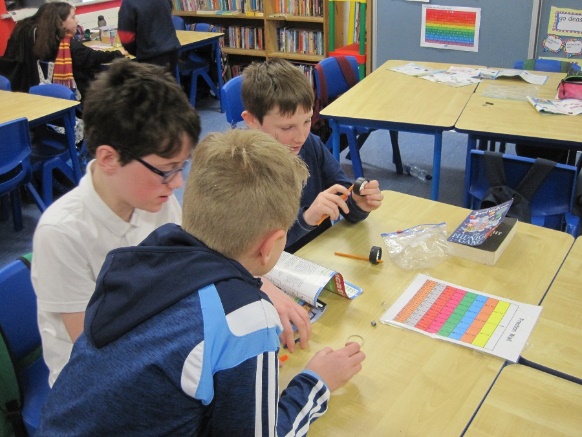 Knex reports 1st/2nd class
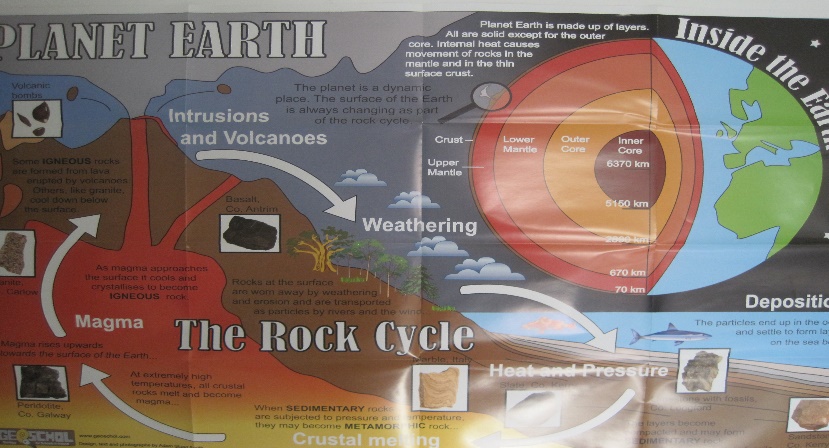 Materials
Our focus for this section was on rocks – the 3 different types and looking at samples of rocks , we also looked around the yard to see what everyday rocks were popular. We spoke about hardness and texture .
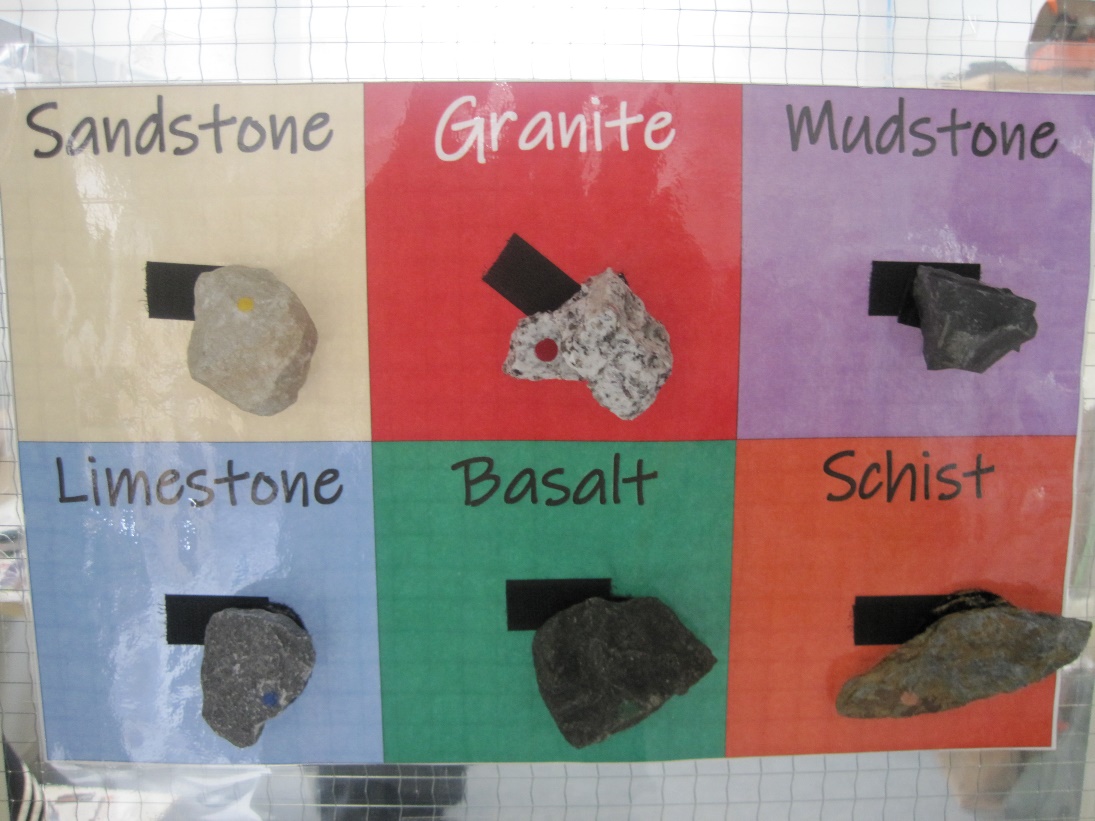 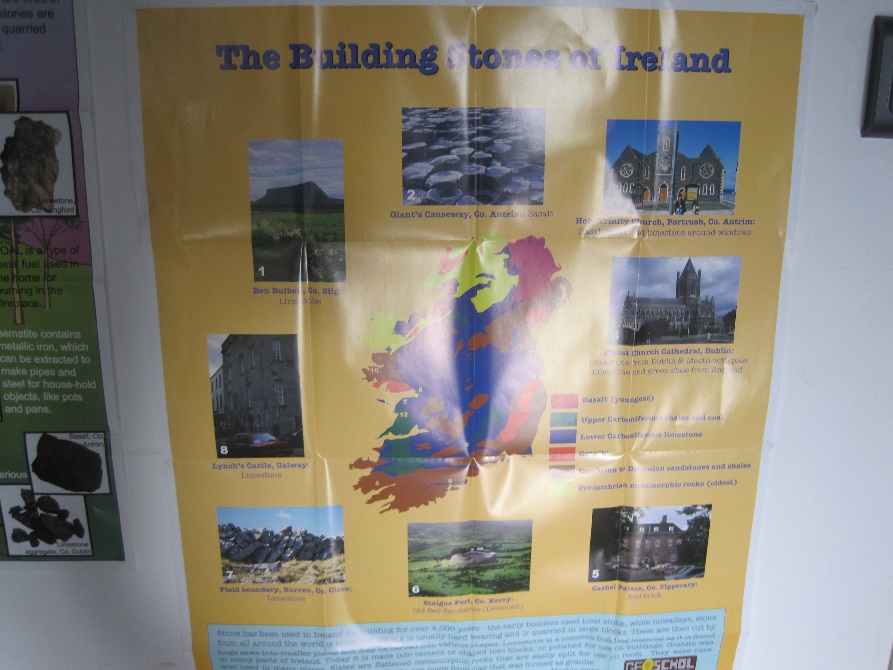 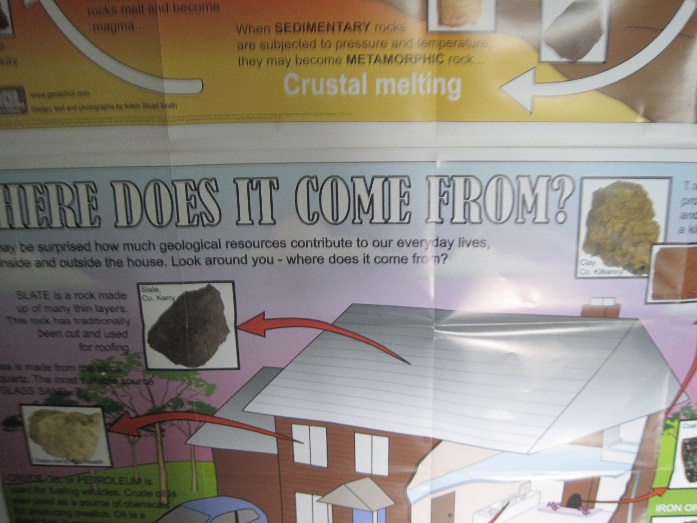 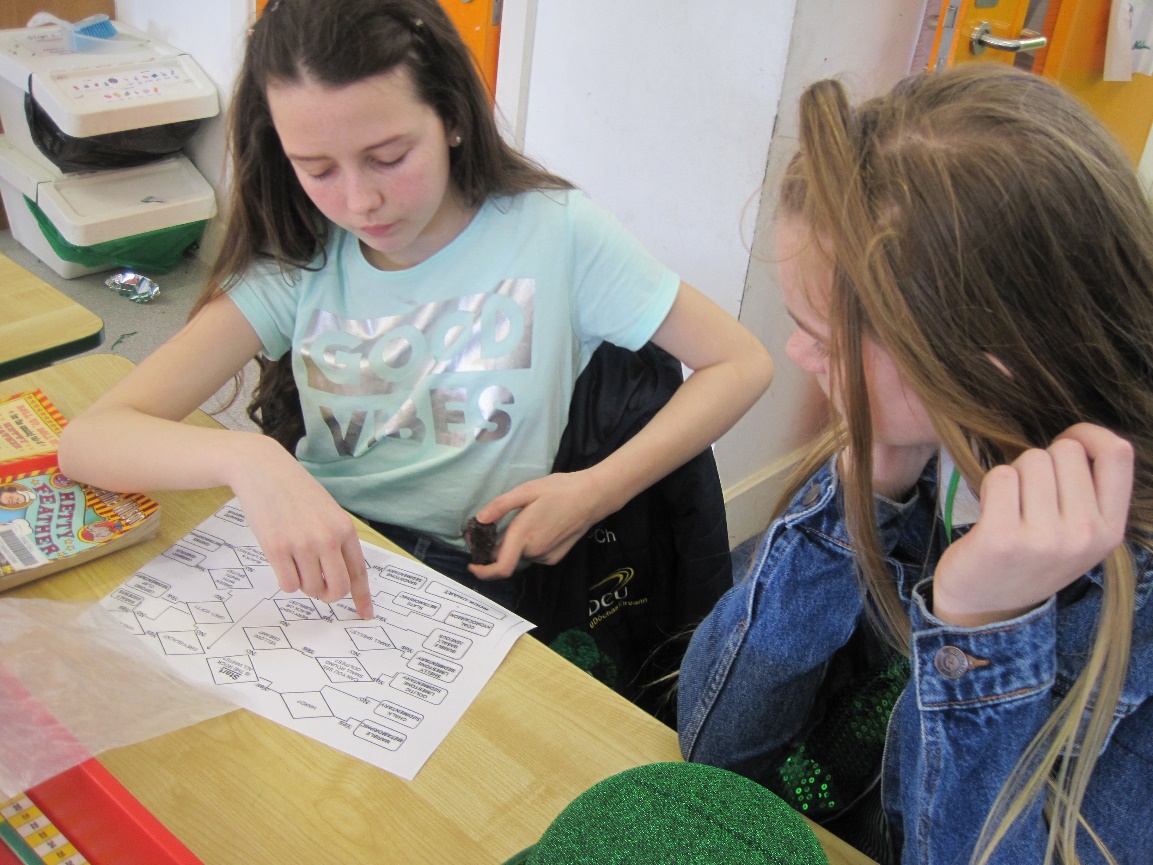 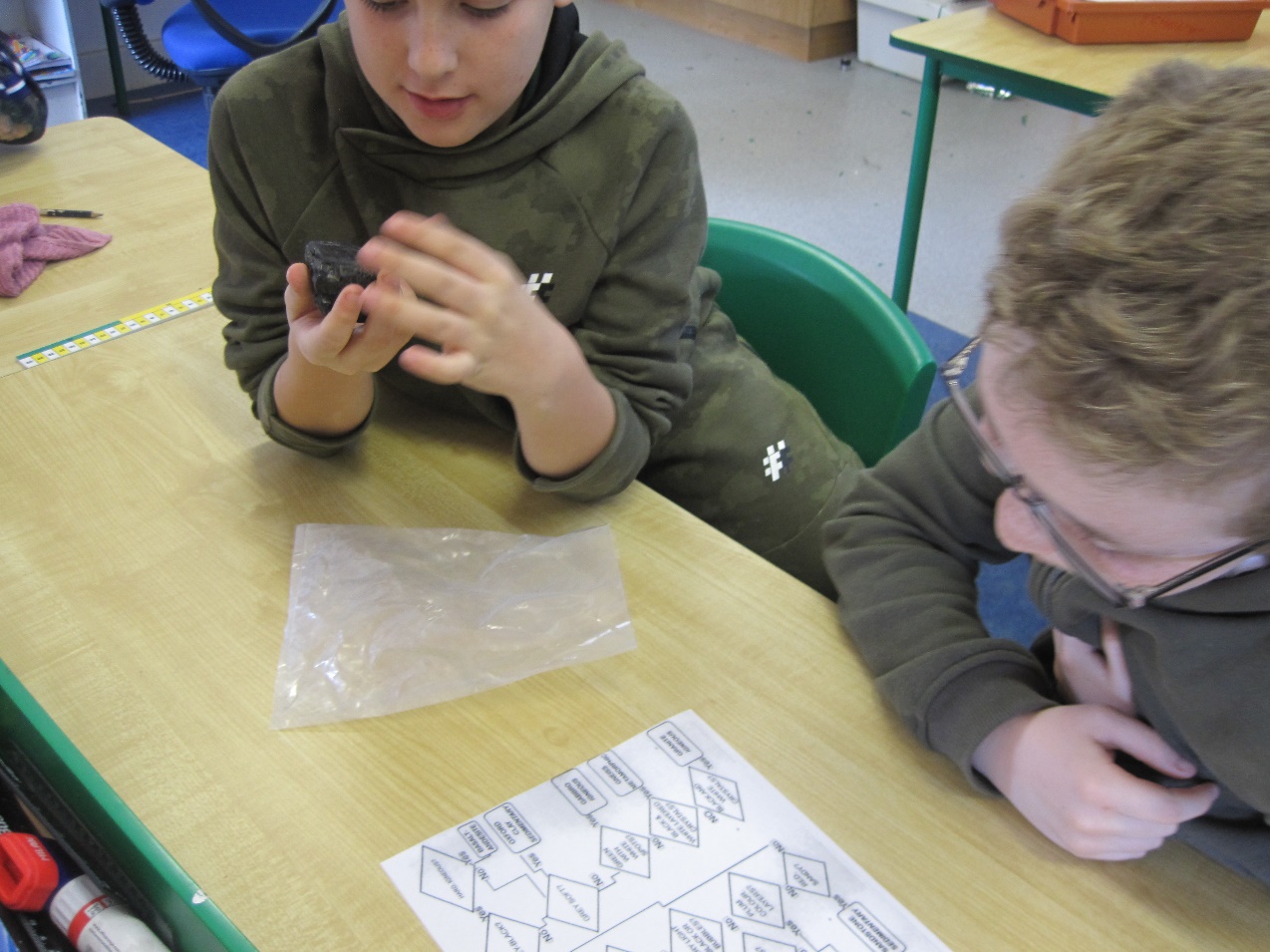 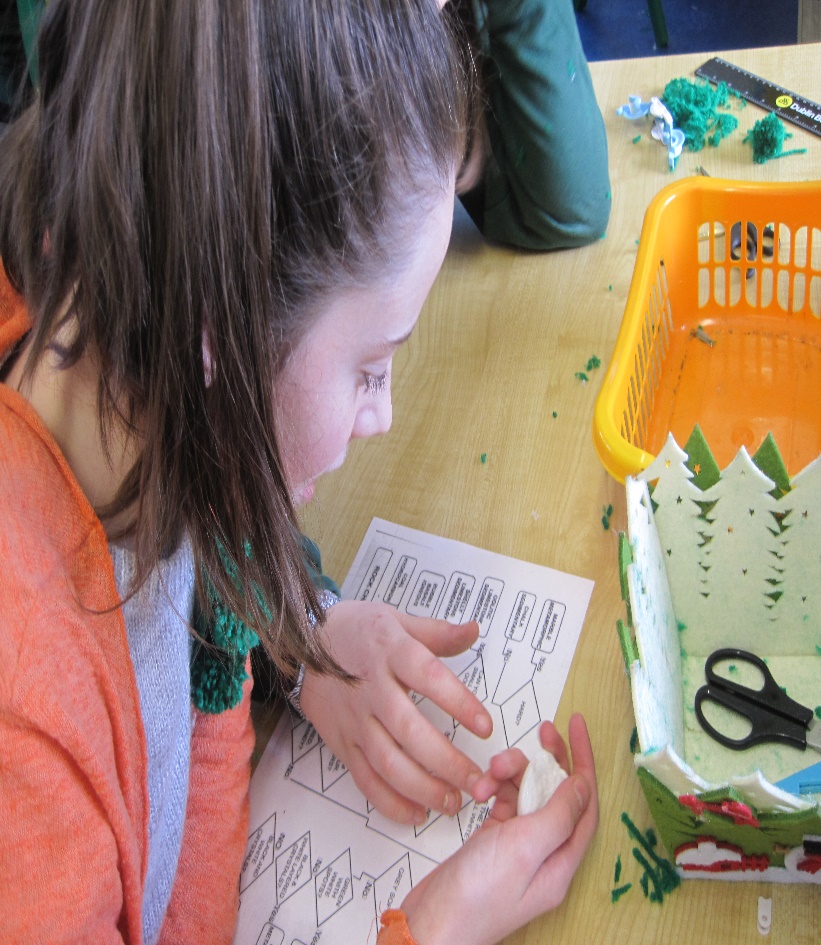 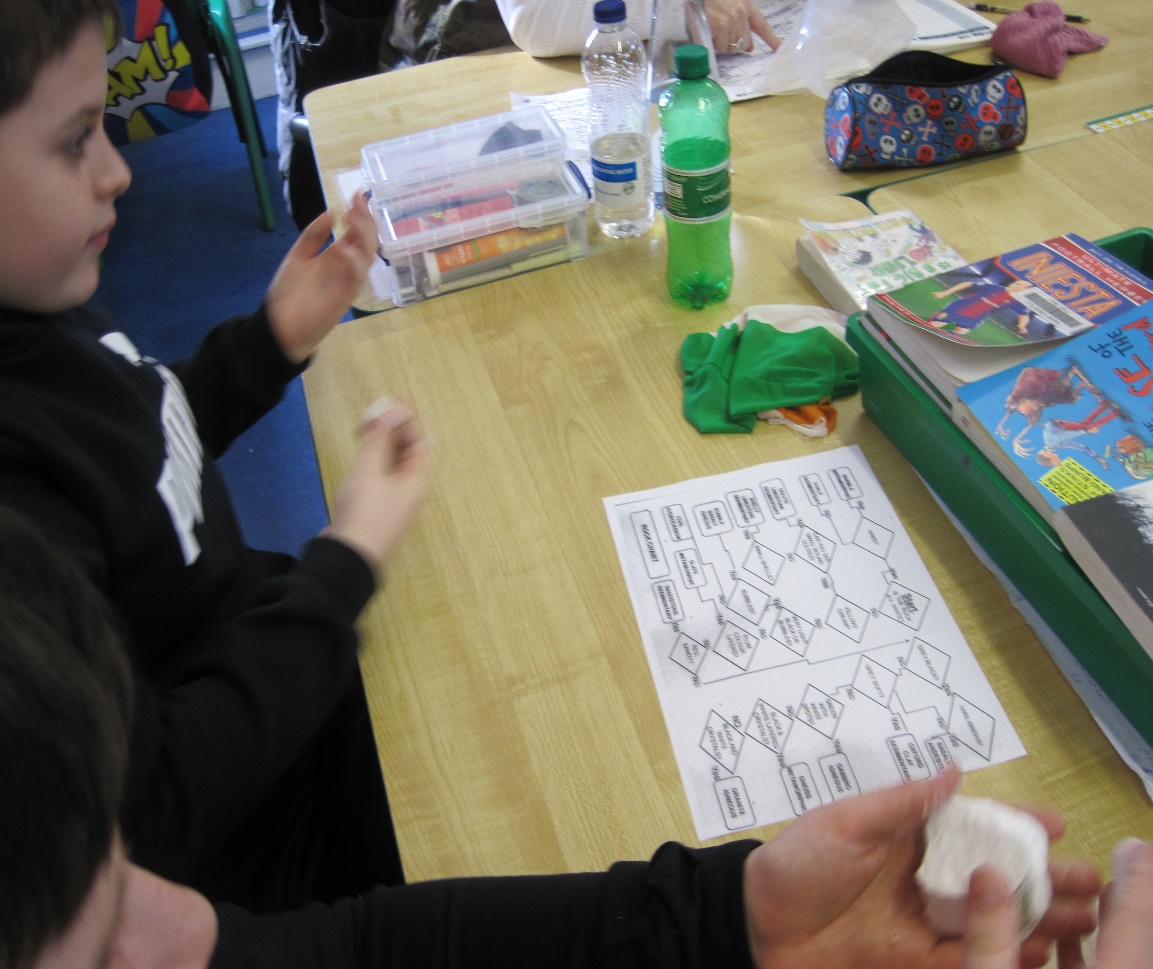 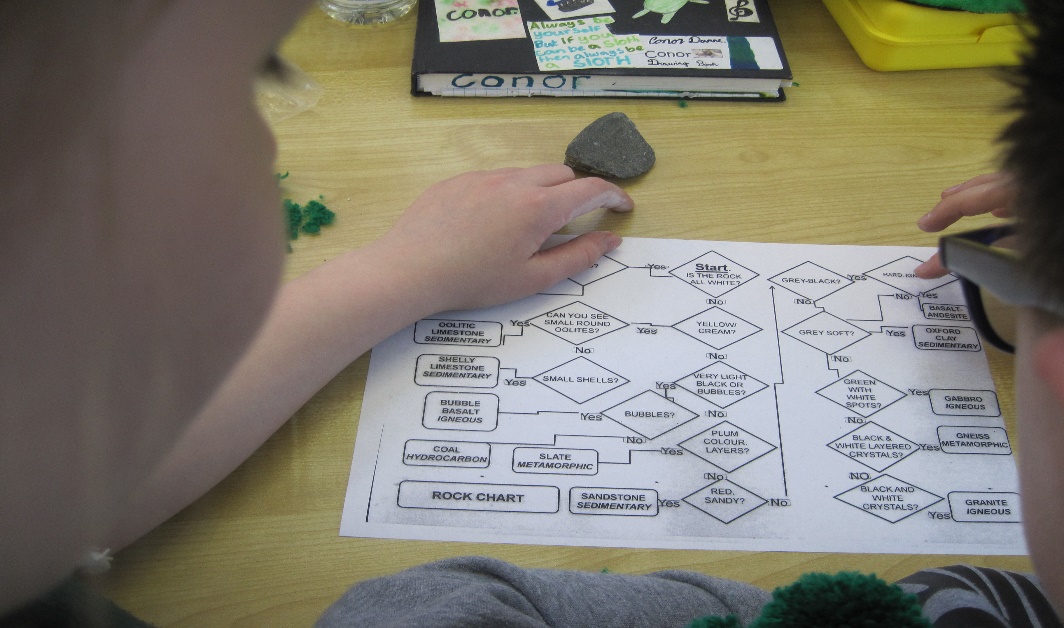 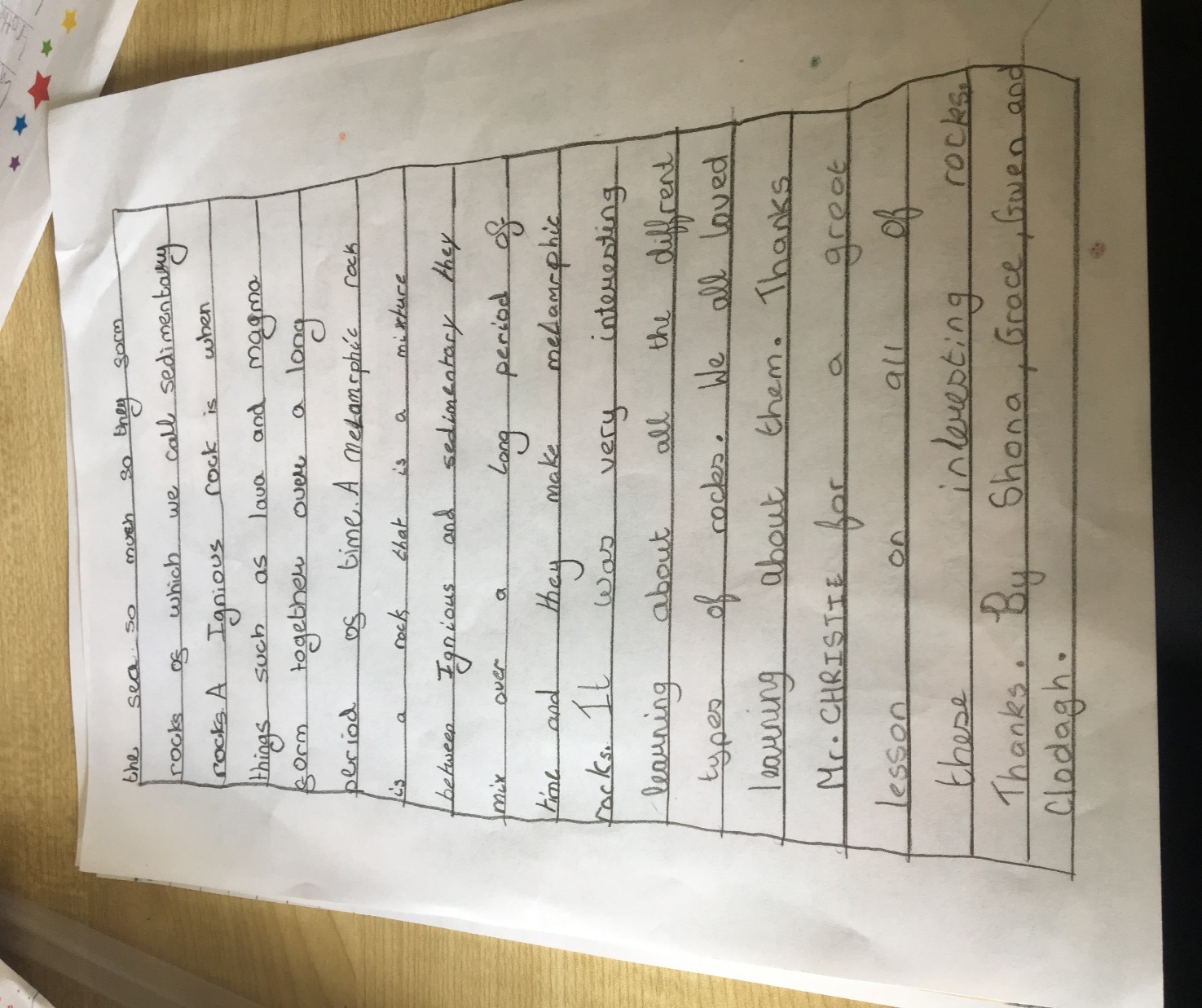 Materials – making oobleck
Ana’s class made this special material for science week called oobleck and went around all the classes displaying it
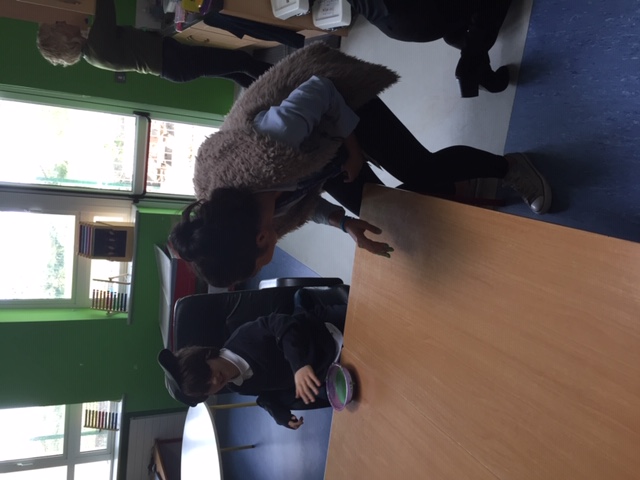 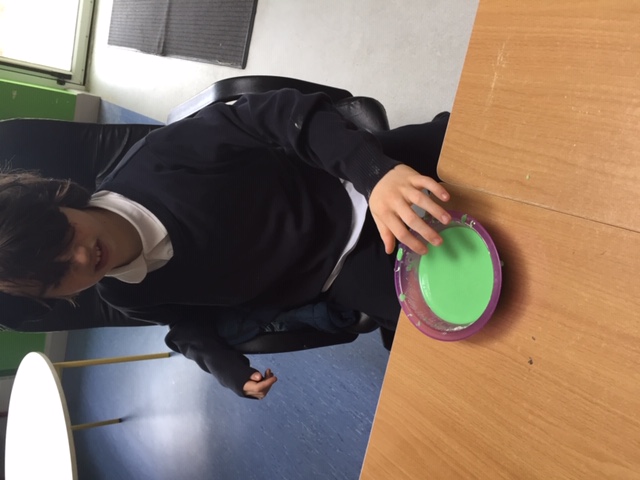 Materials – the science of popcorn   3rd/4th
Environmental awareness and care
Valerie’s class made bird feeders from recycled plastic bottles 
We took part in the incredible edibles project and planted potatoes
We planted different varieties of sunflowers
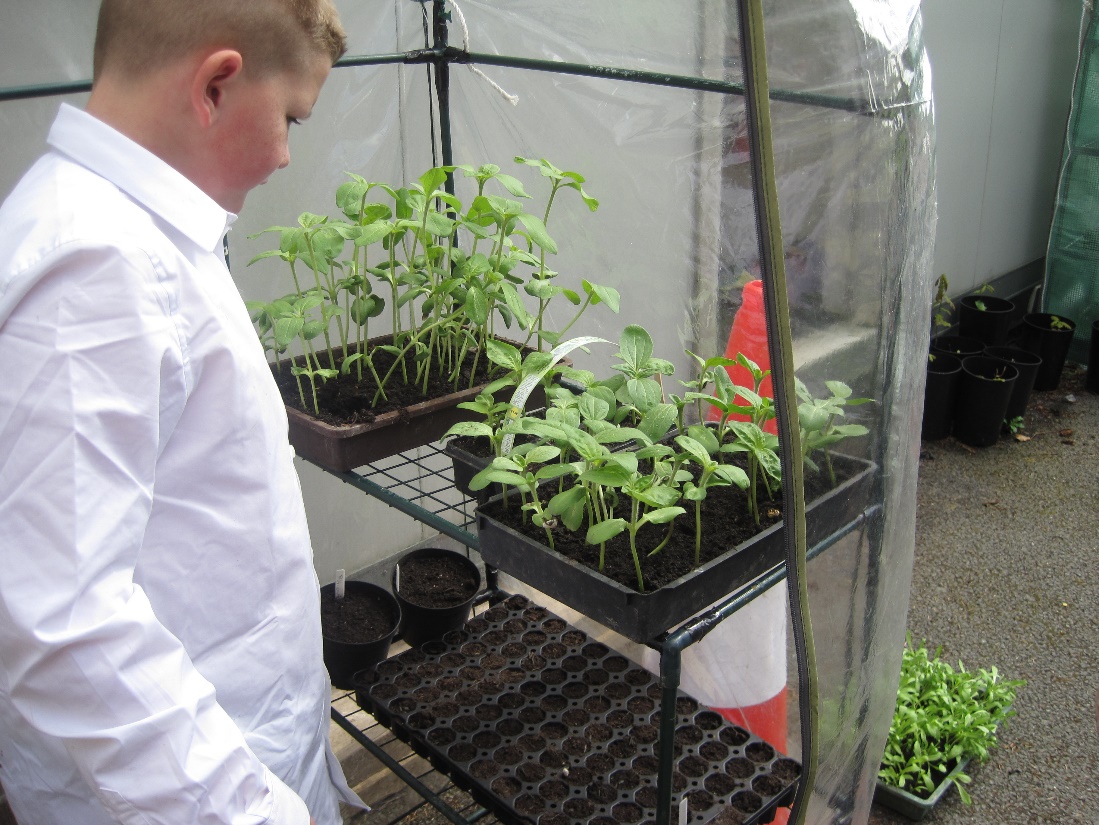 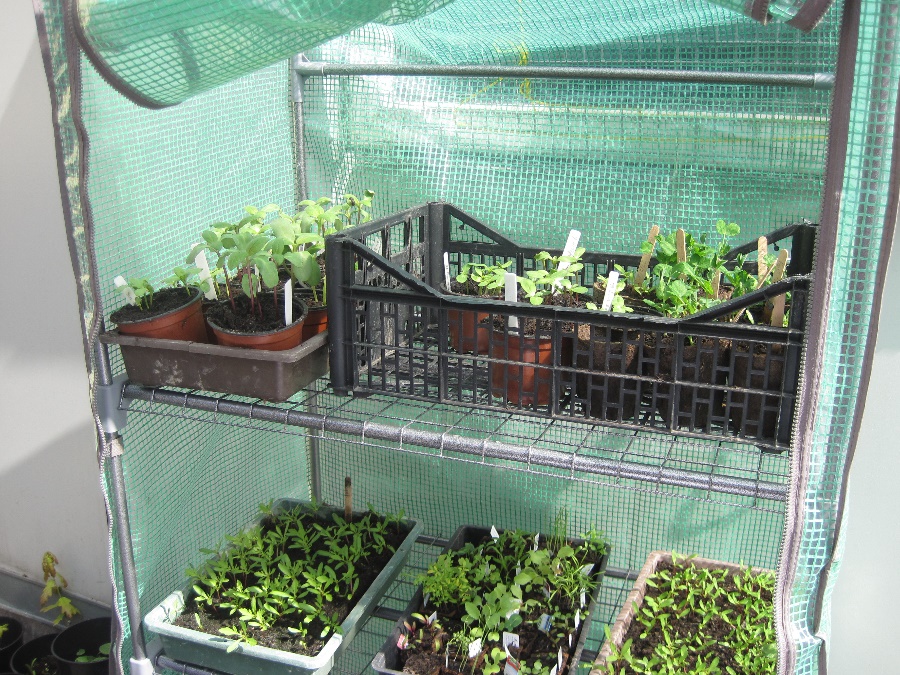 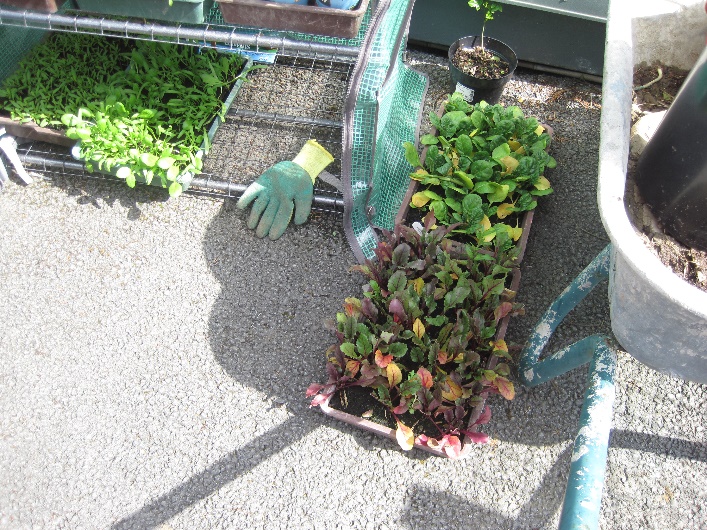 Invite a science speaker to your school Engineer visit from Glenveigh to talk about drones and do a display for the whole school
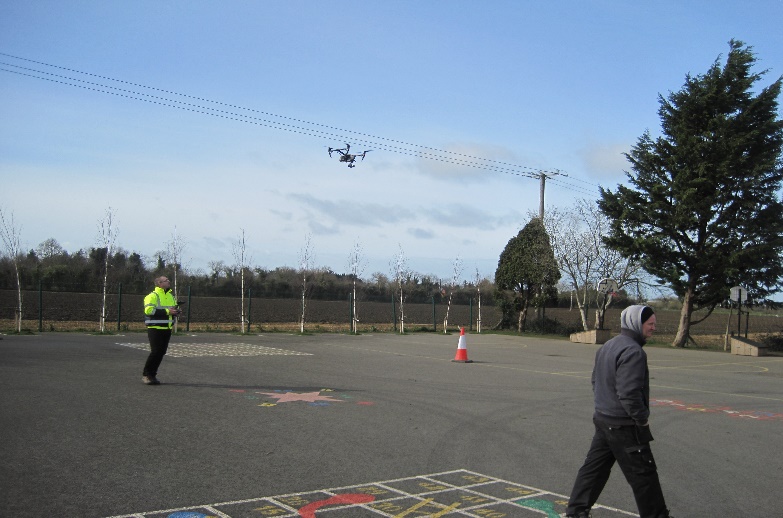 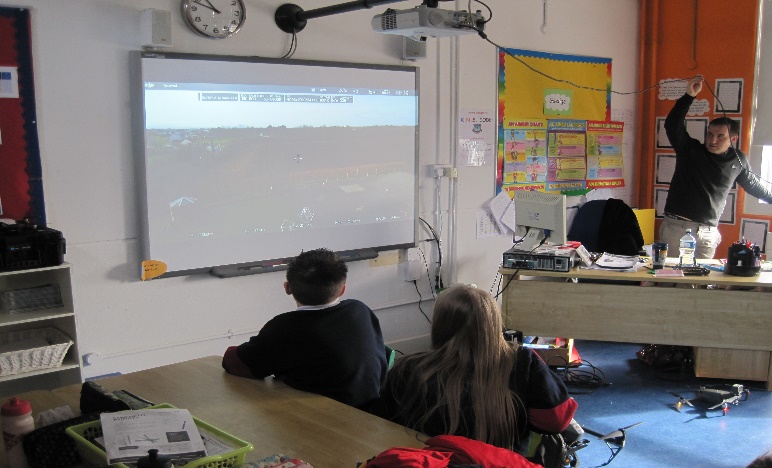 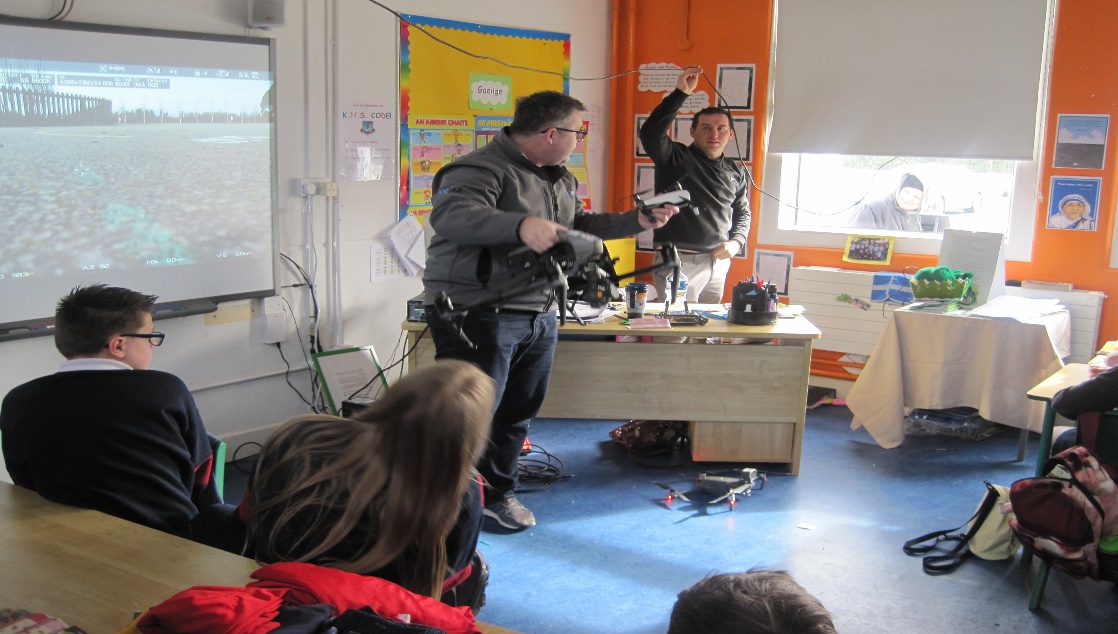 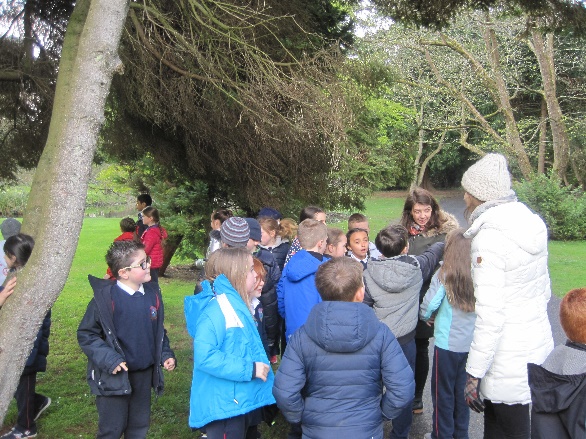 Visit an SFI Discover Centre
Trip to the Botanic Gardens for National Tree Week  Thurs 4th April 
1st/2nd/5th/6th
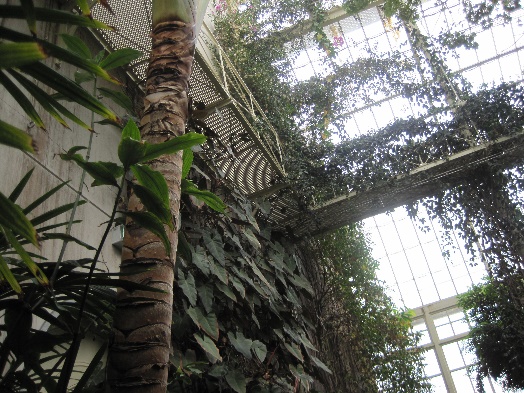 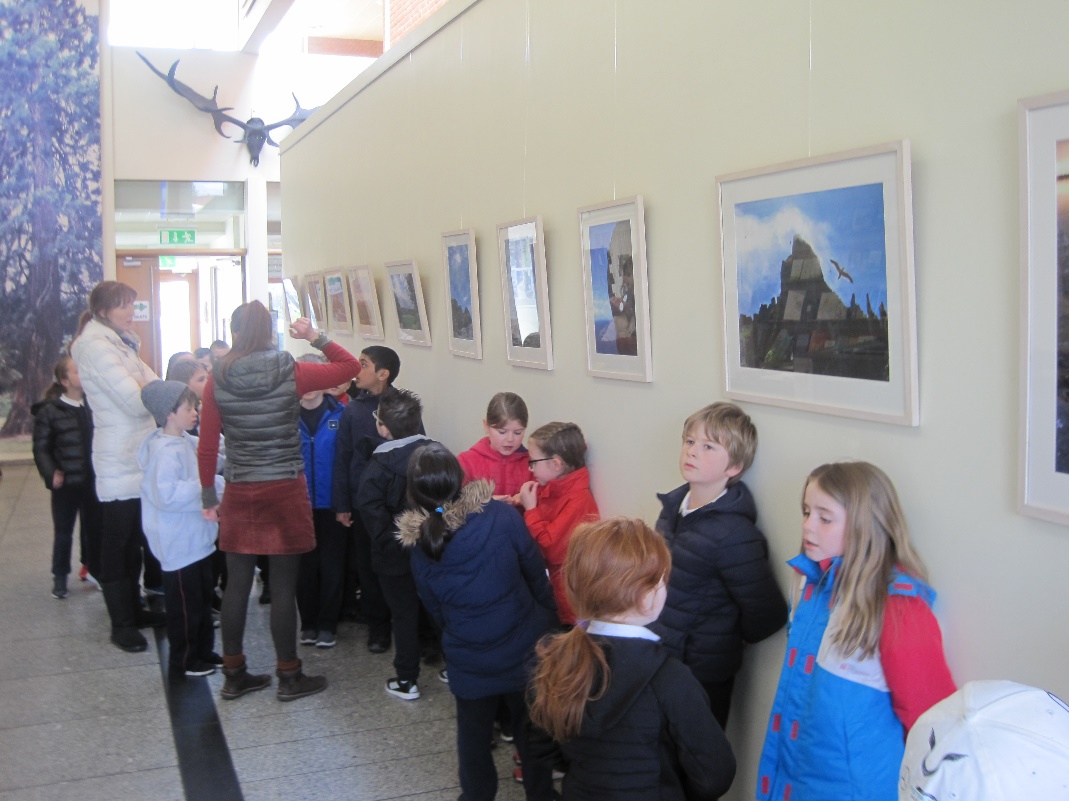 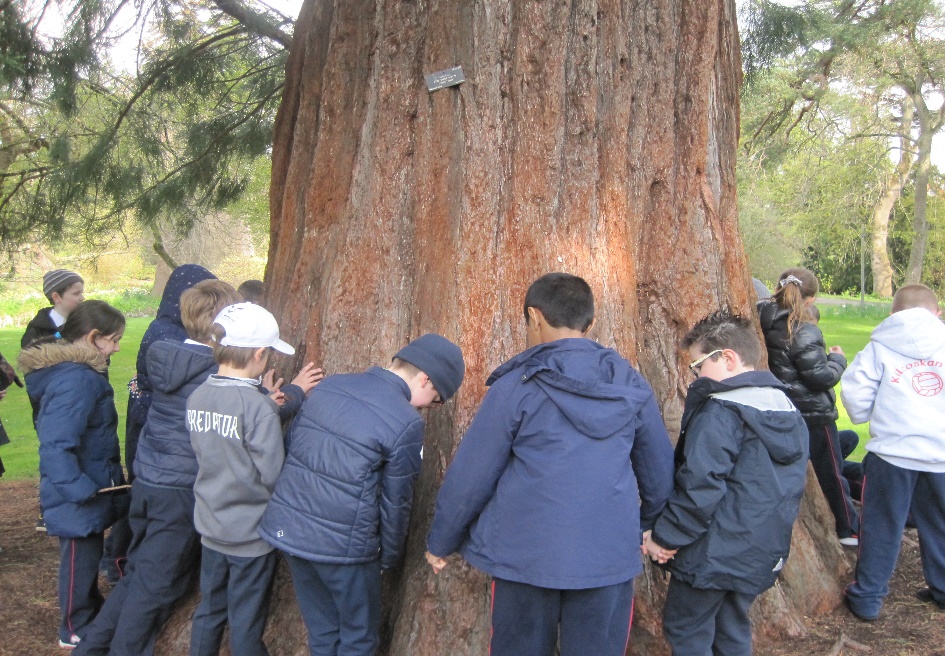 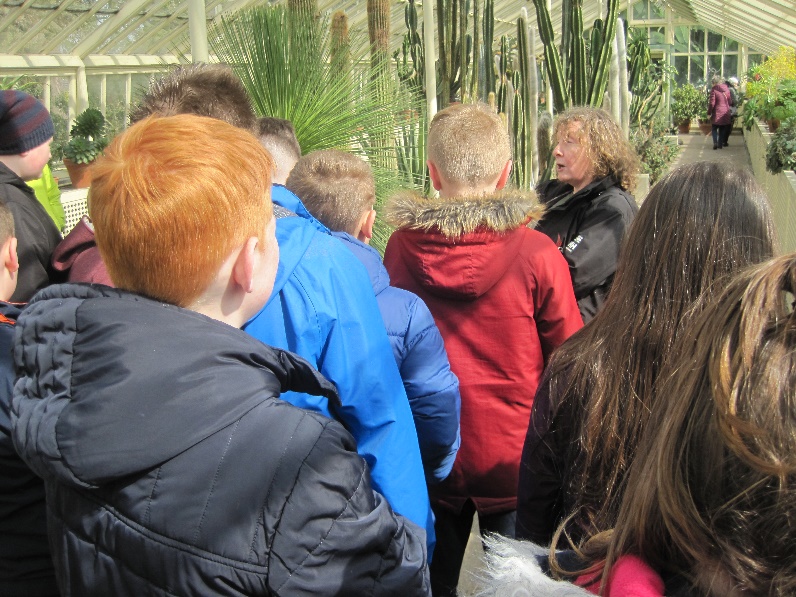 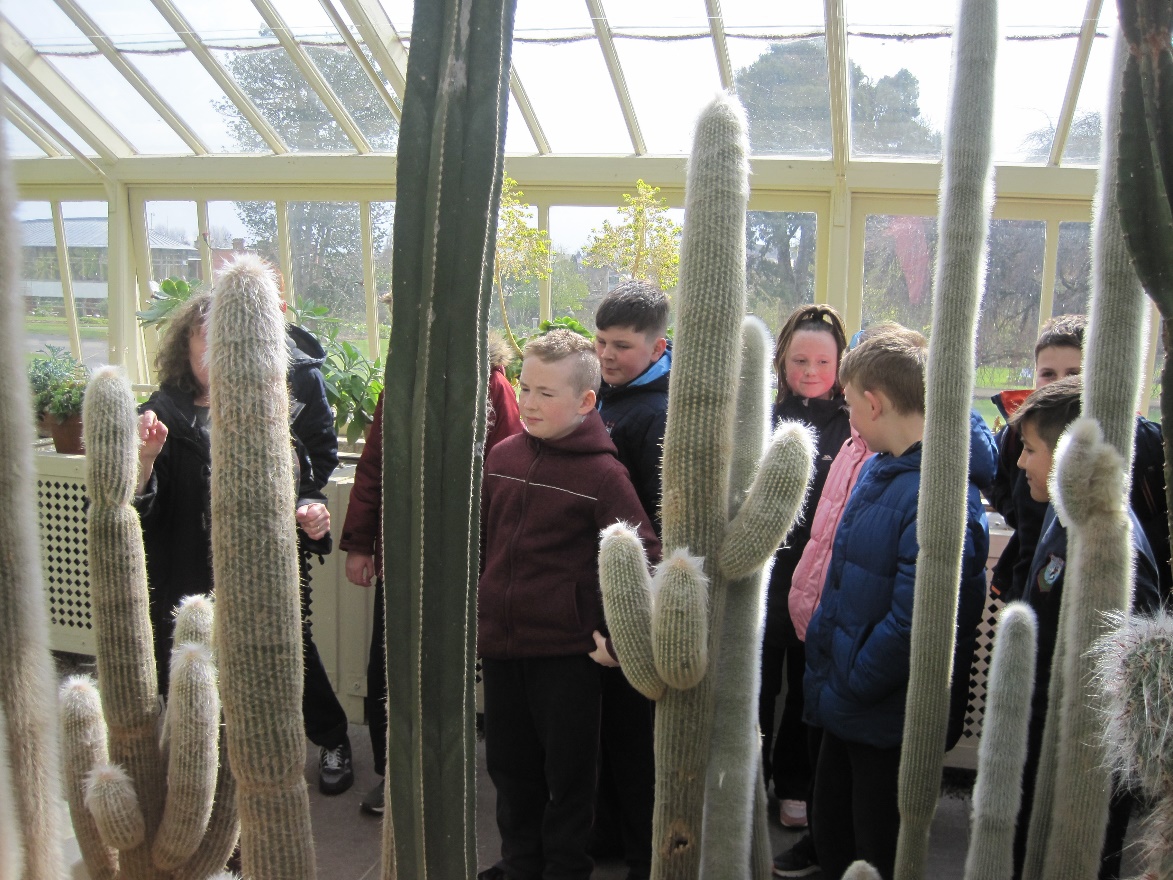 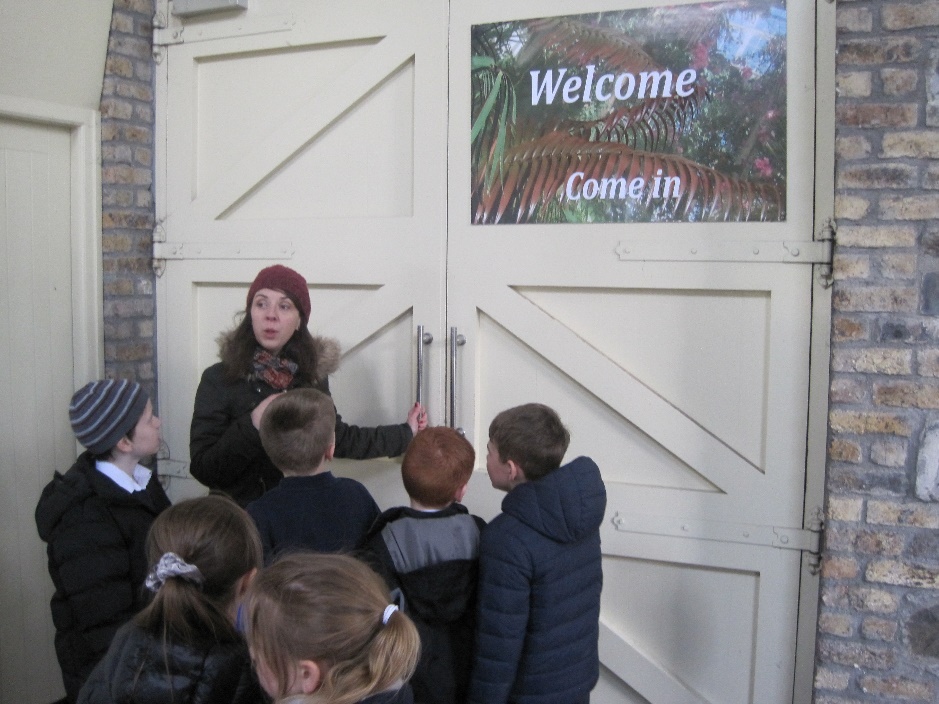 Take part in Science Week 2018
4th,5th and 6th went to the Helix in DCU to see a real astronaut for science week
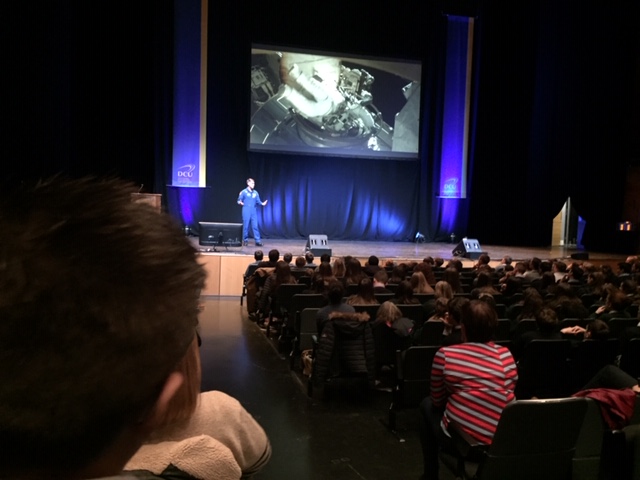 Take part in Space Week 2018
1st-6th did a project on the solar system 
3rd-6th used an application on the ipads called SkyView (lite) to discover the position of the planets in the night sky
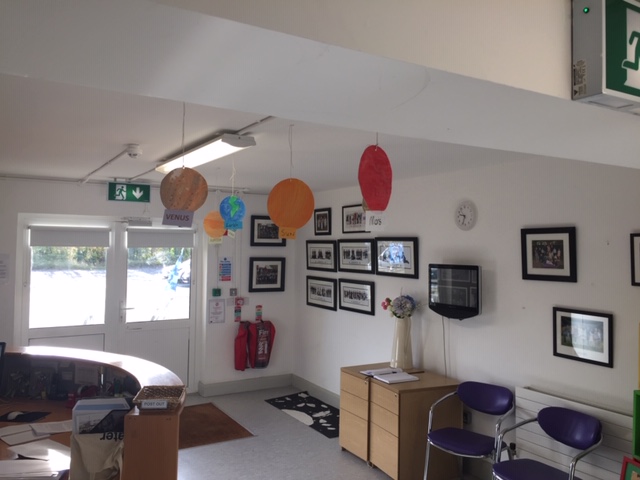 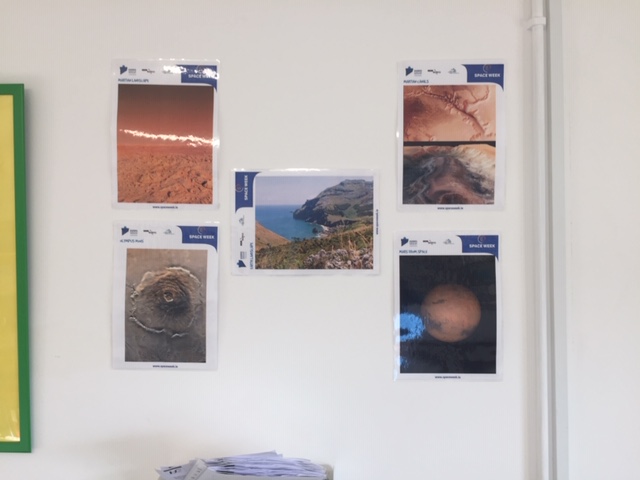 Solar system investigation sheet
STEP 2 Technology
Pupils in 3rd -6th  used ipads to do a mentimeter survey on yard equipment
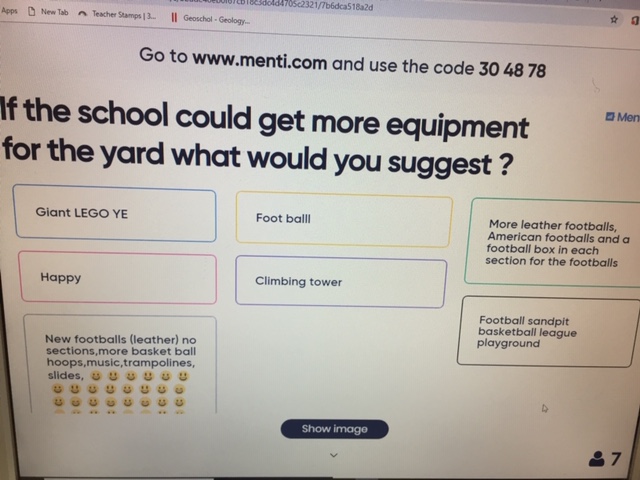 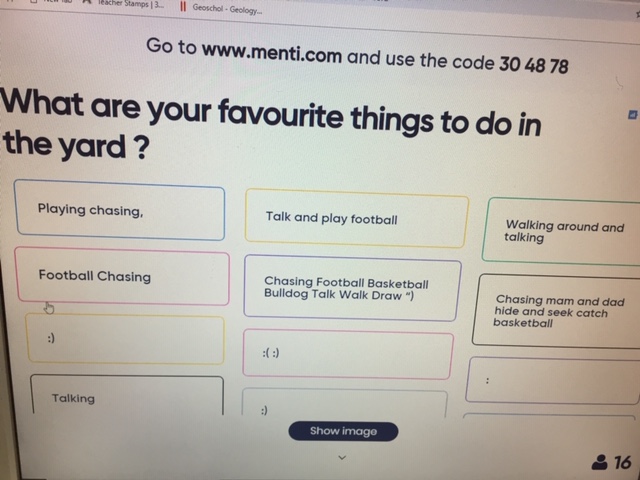 Pupils in 5th / 6th did a project on microscopes, went to the DCU physics labs to use some of them
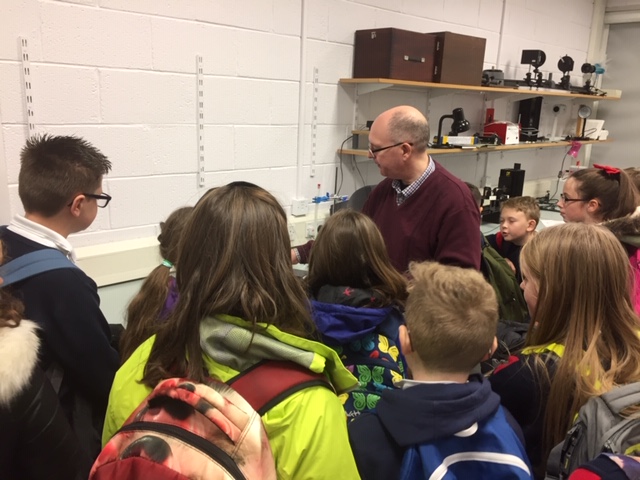 Trip to Google to learn about programming and computing
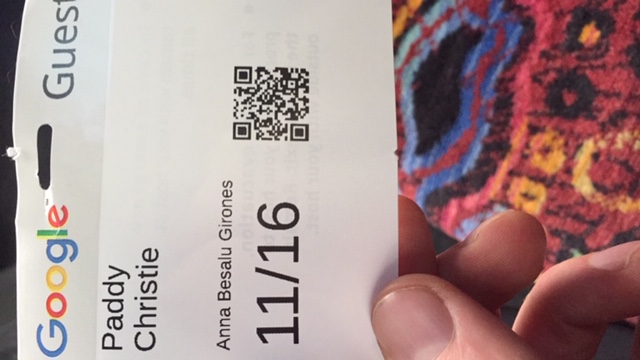 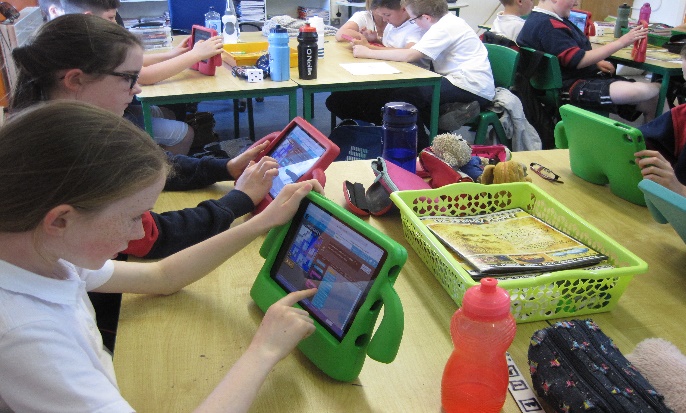 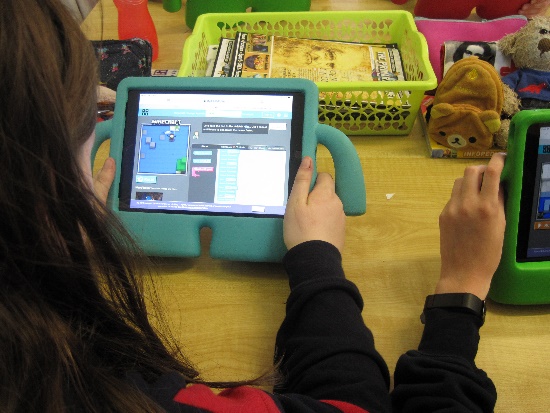 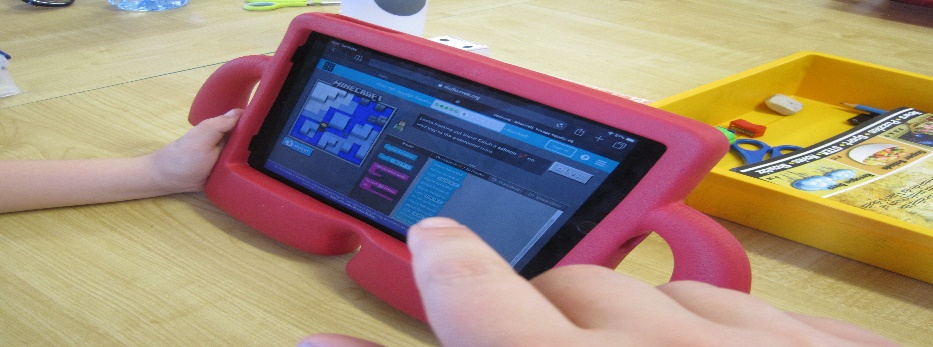 Registered for scratch programming for Tech week , hourofcode on 15th May
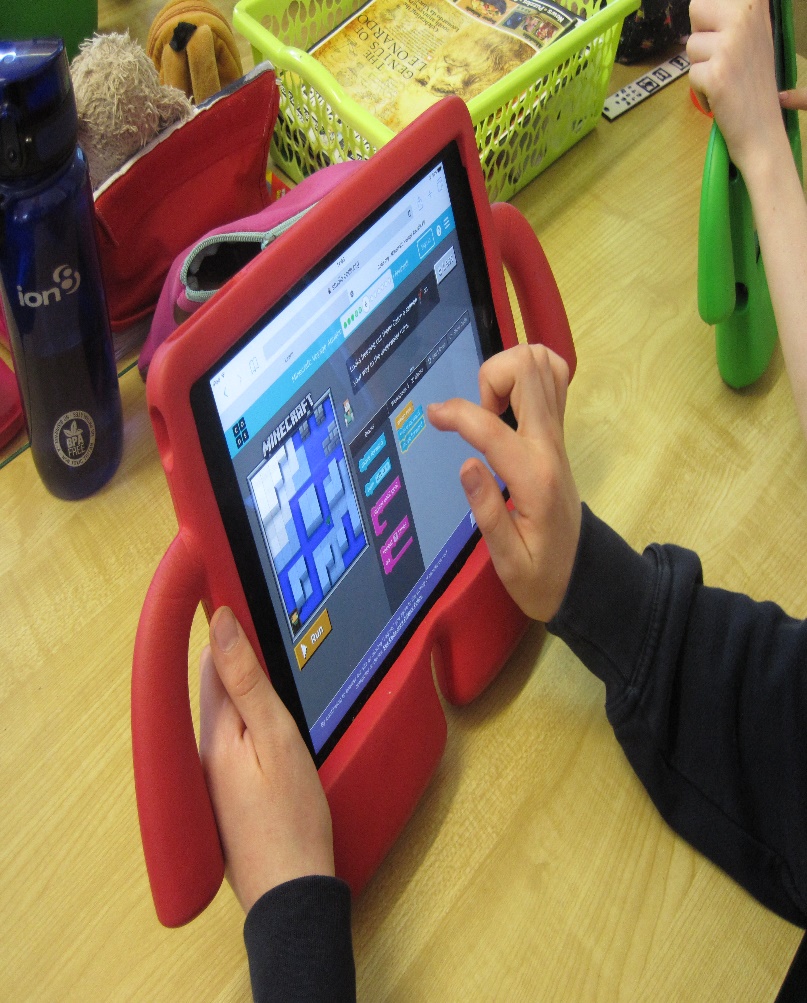 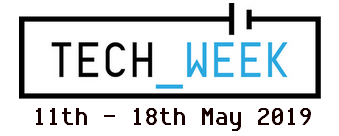 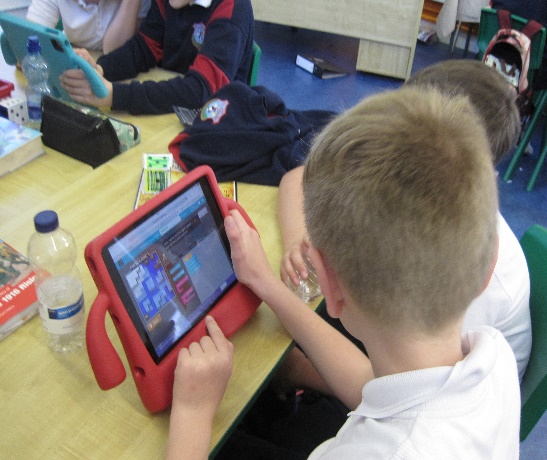 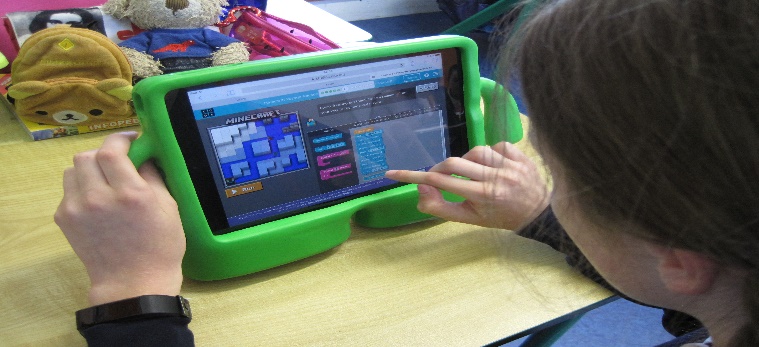 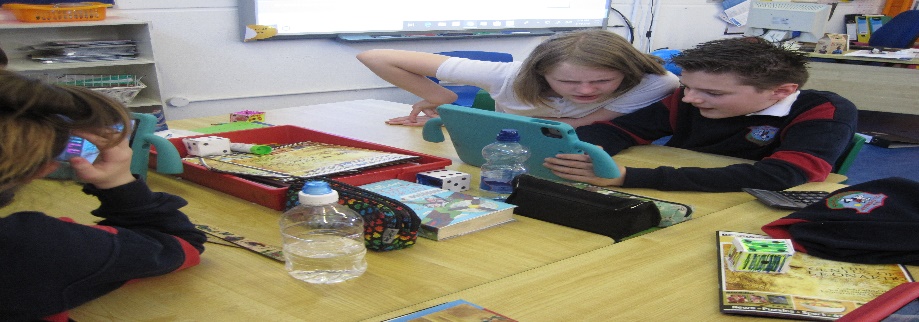 STEP 3   Engineering
Investigate engineering in your area , 1st-6th went on a tour to Glanmore Foods in Ballycoolin Ind Estate to learn about how the school lunches are made
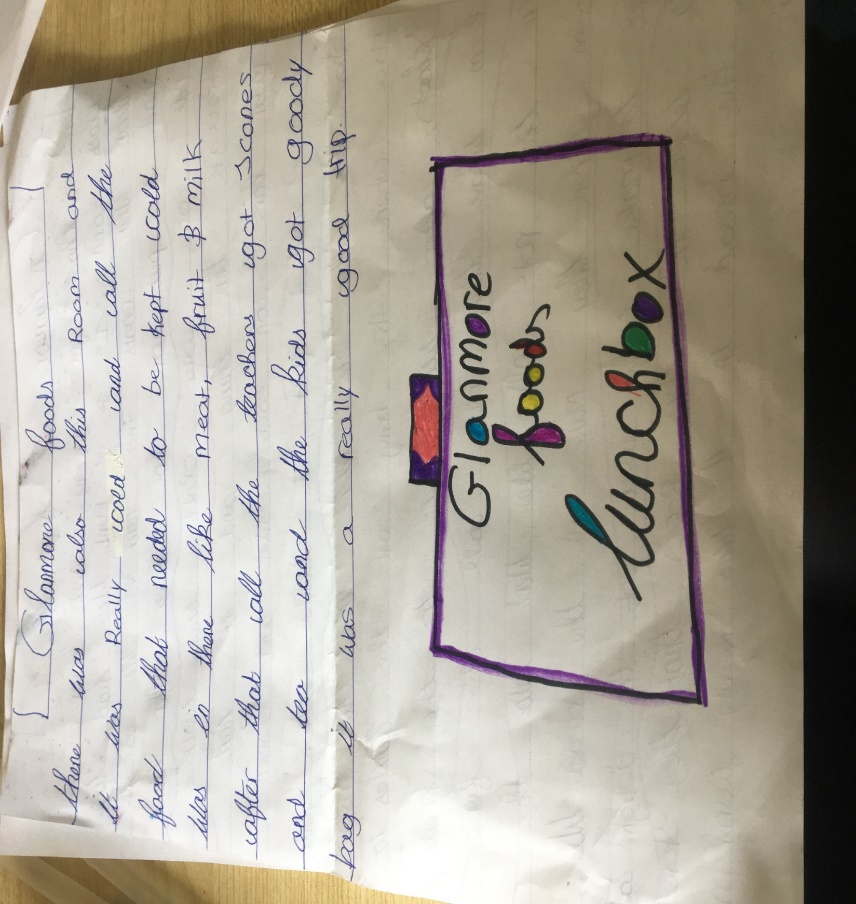 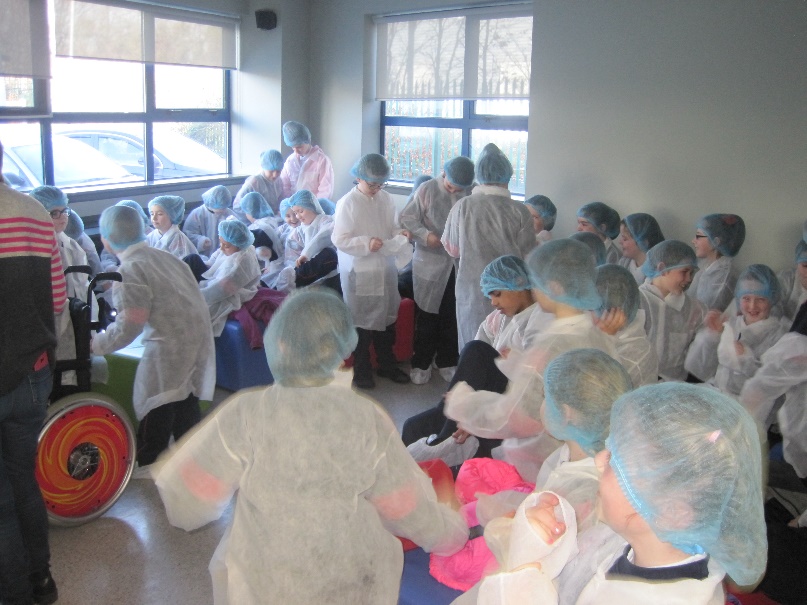 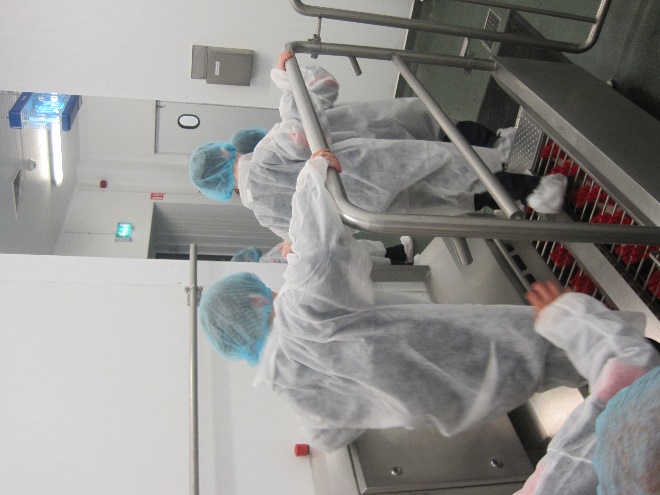 Glanmore Factory
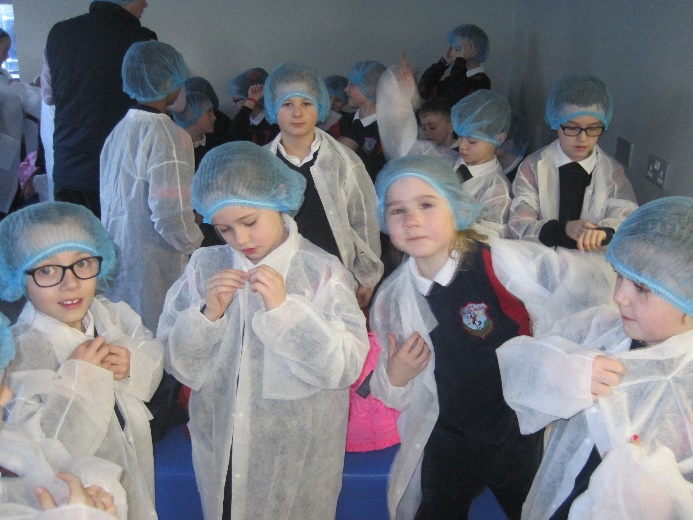 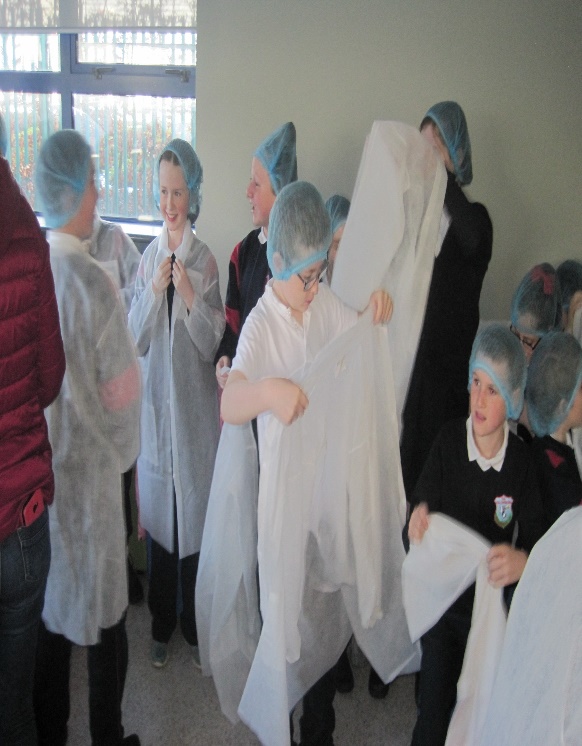 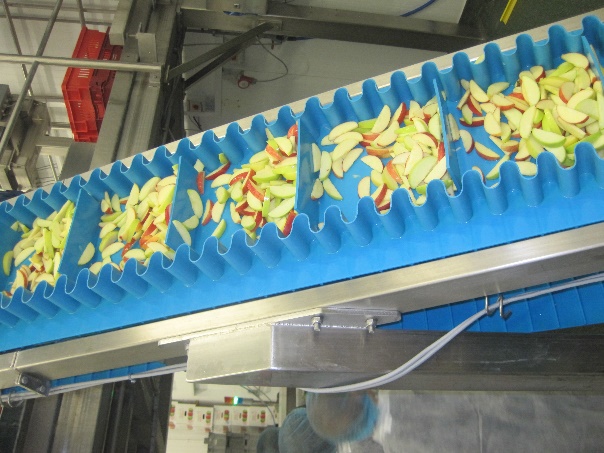 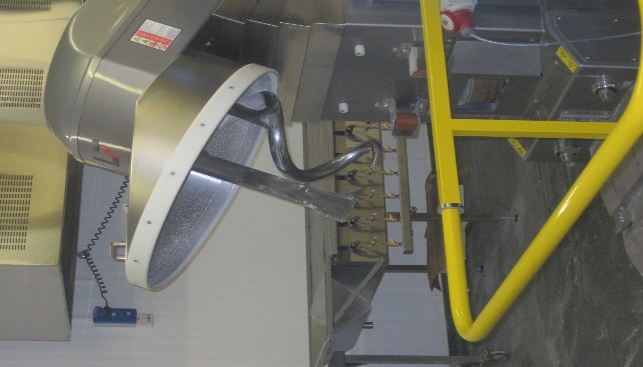 Spaghetti bridges were made by 1st/2nd /3rd/4th
https://www.kilcoskanns.ie/news/engineering-week-/
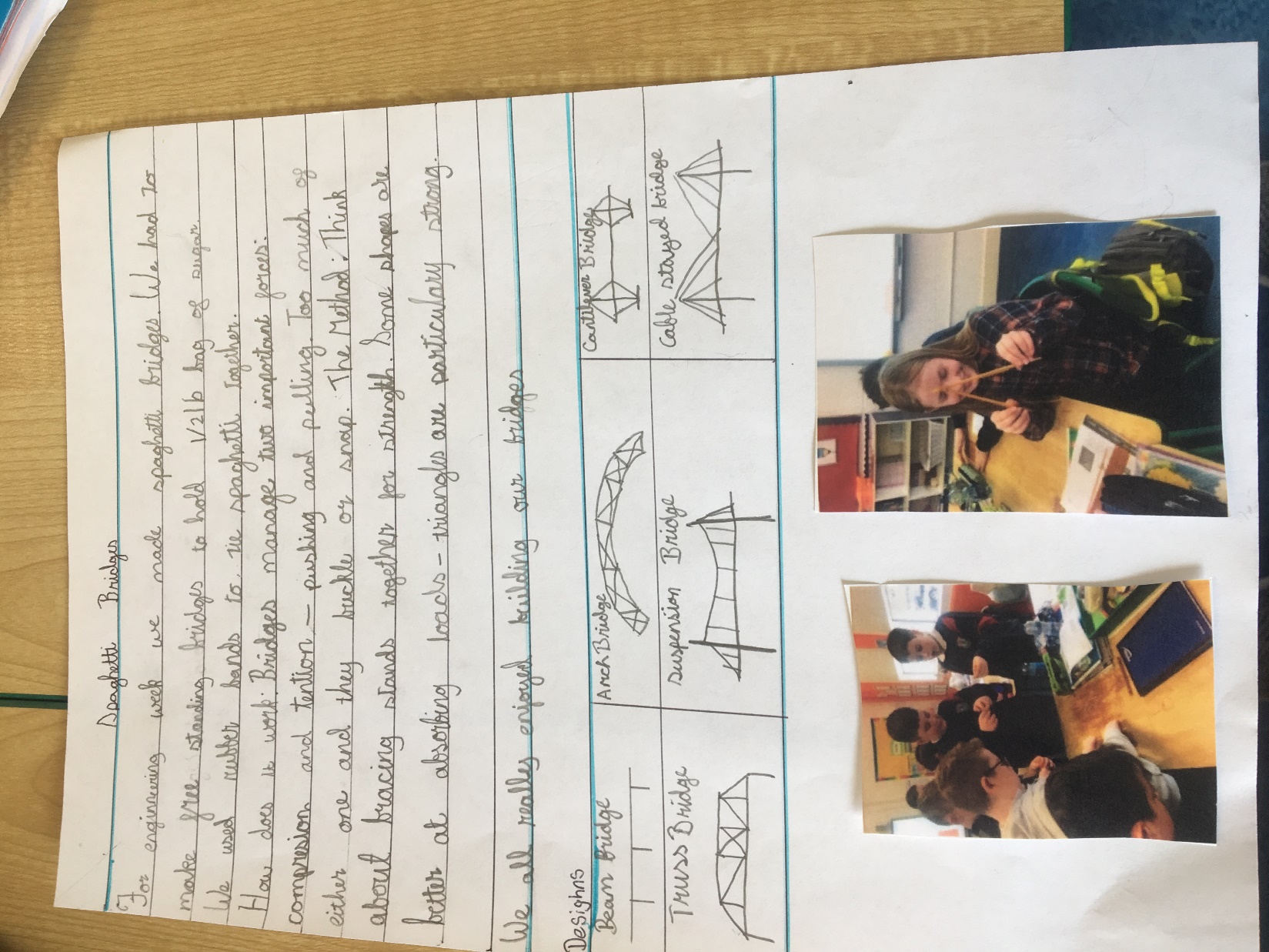 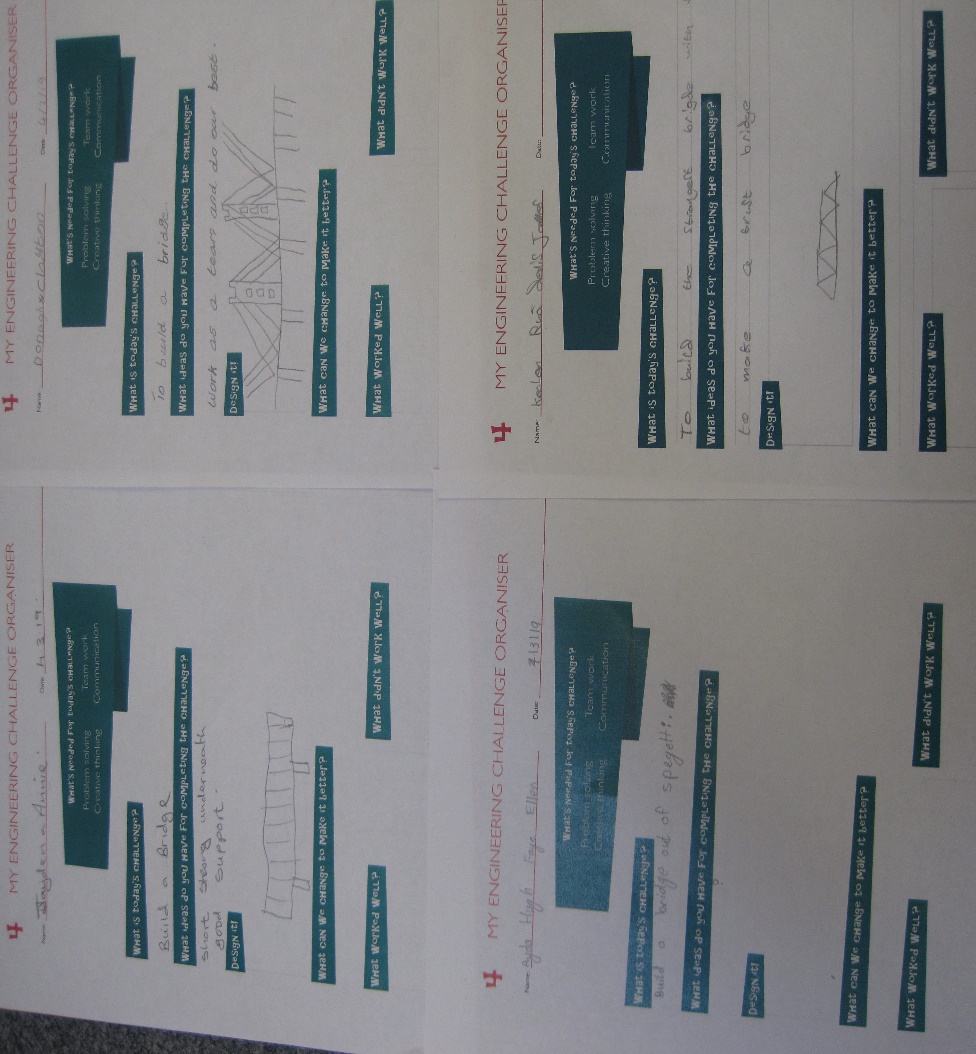 Engineering a bird’s nest!!
https://www.kilcoskanns.ie/news/nest-building-time/
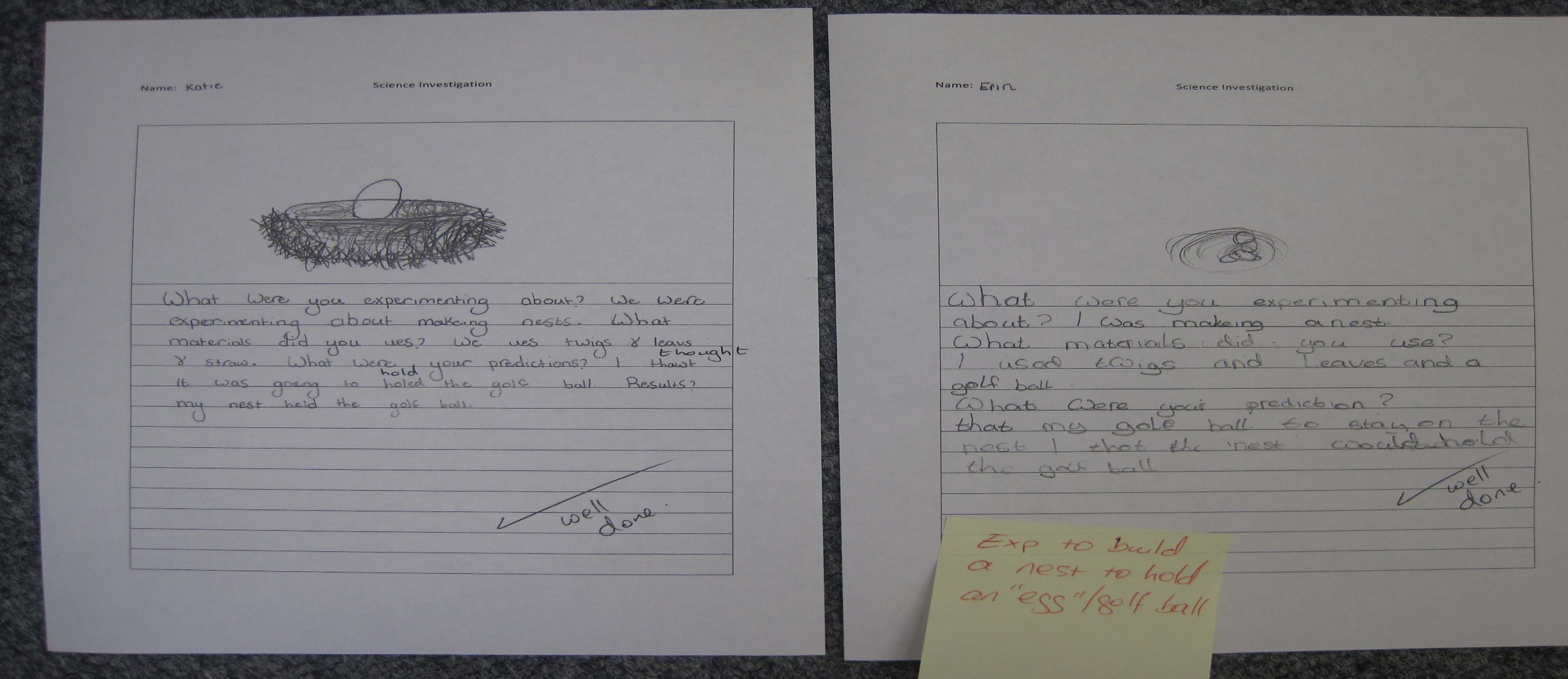 3rd/4th attended an engineering week event in Marsh’s library
https://www.kilcoskanns.ie/news/engineering-week-/
STEP 4     Maths
4th/5th/6th attended a maths show in the Helix for maths week
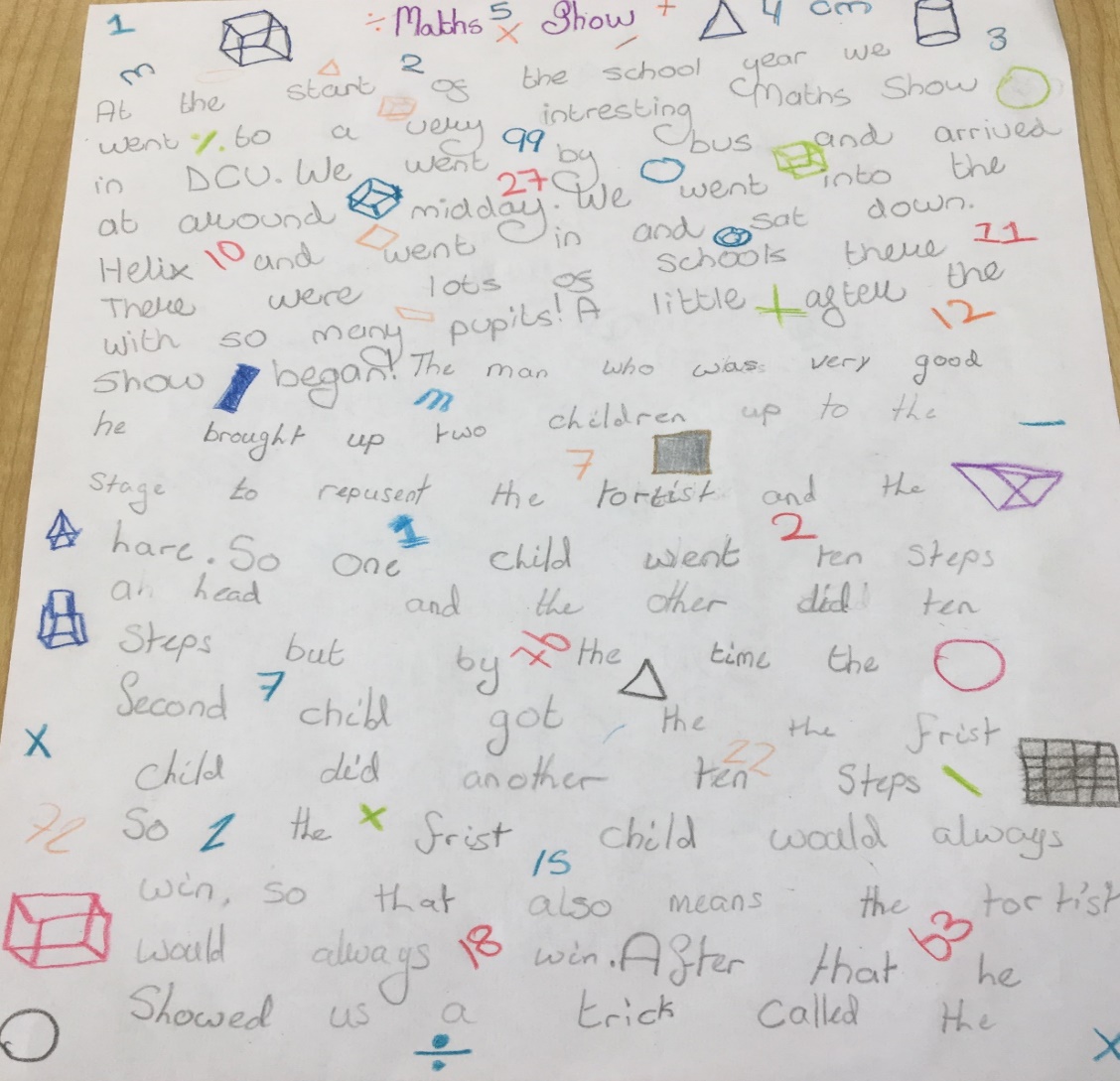 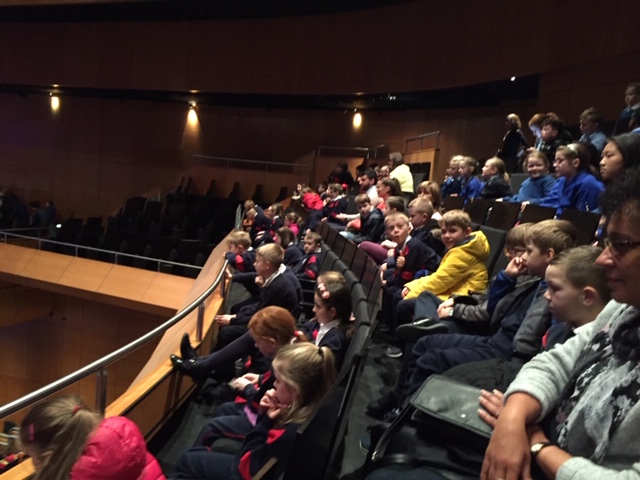 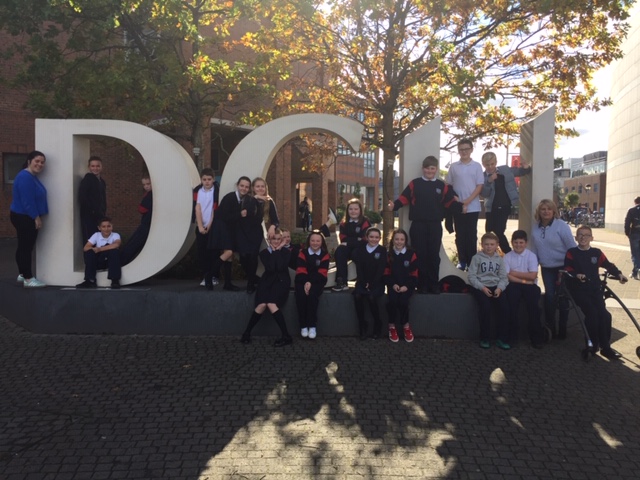 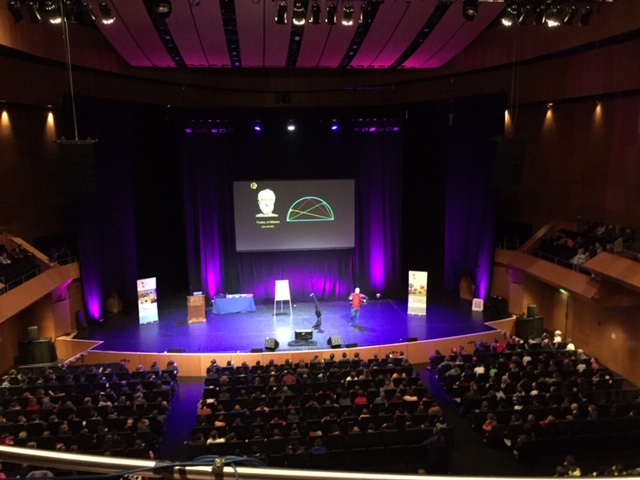 Graph of bounceability of a ball !!
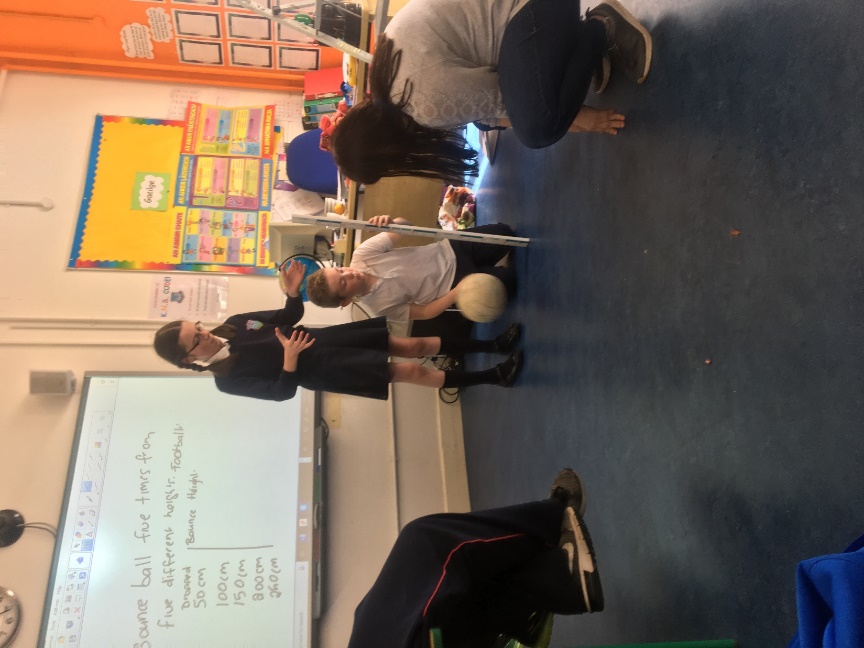 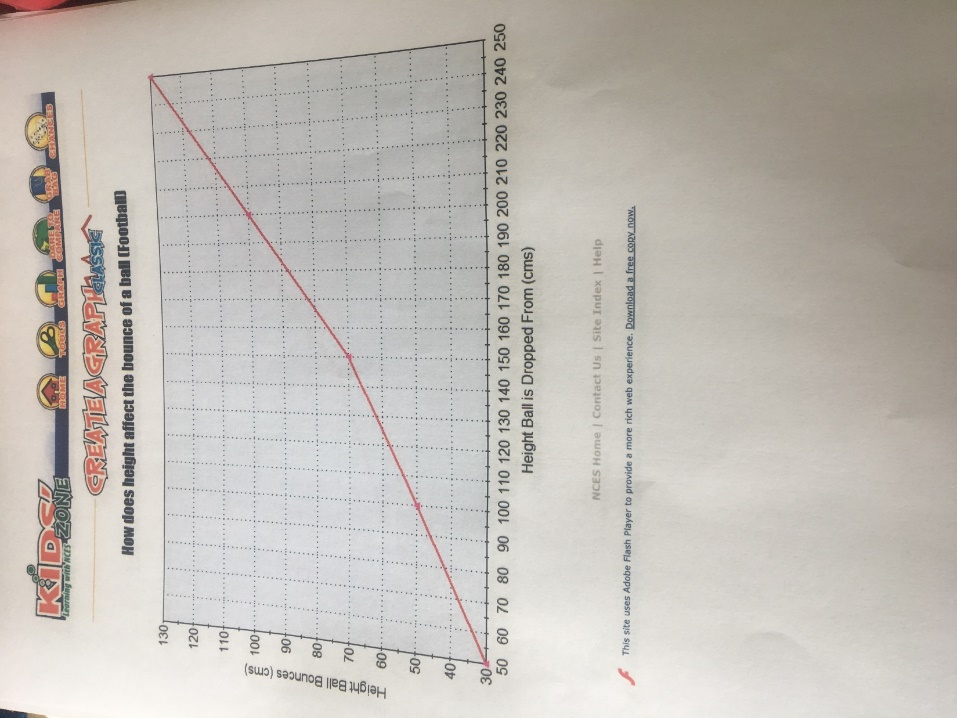 We made clinometers to measure the height of the tree in our garden
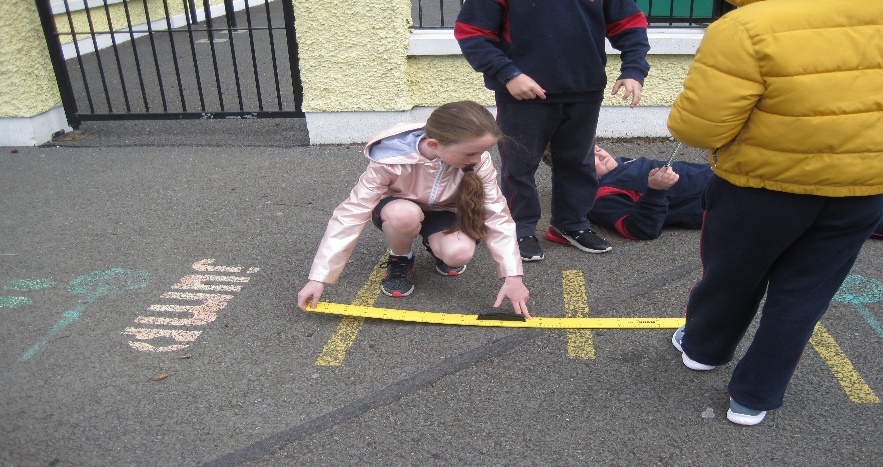 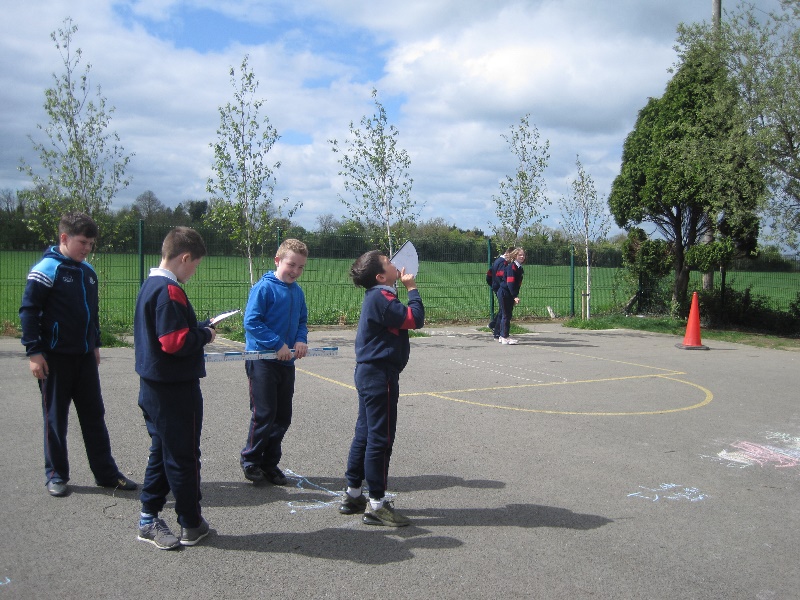 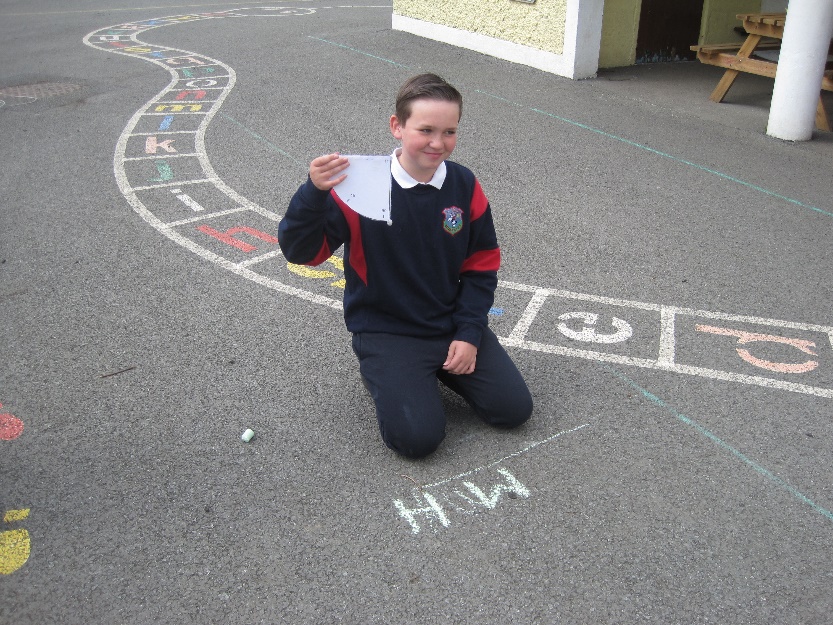 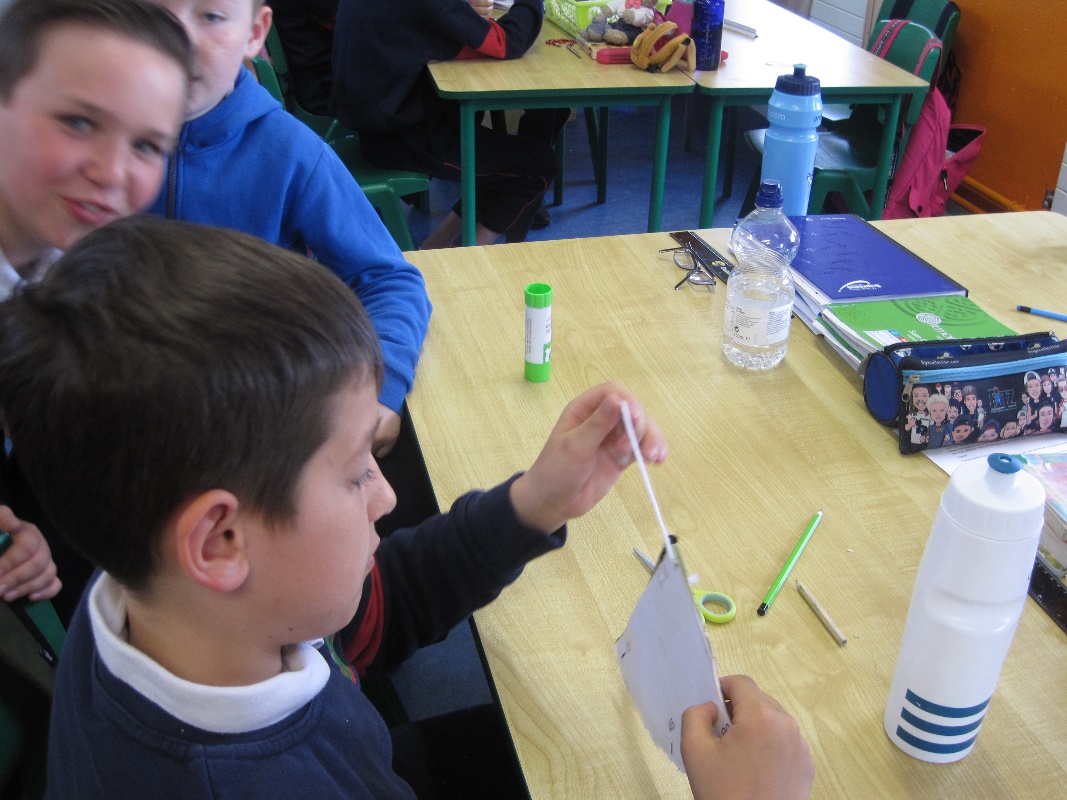 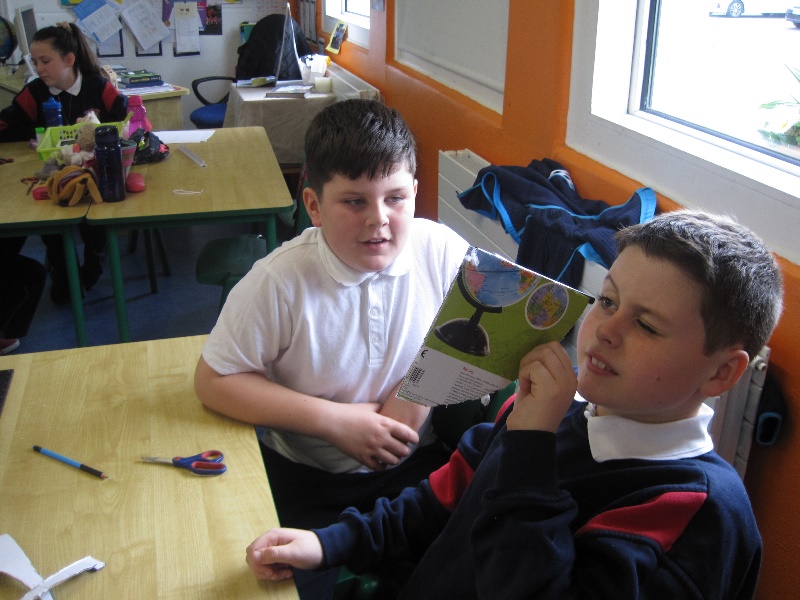 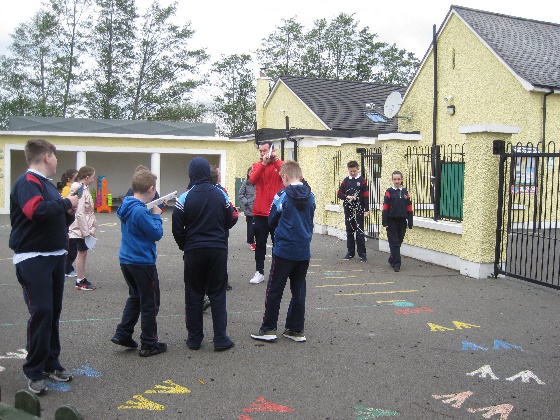 Children used maths skills for gardening , capacity of containers for watering plants and measuring distances/lengths for construction of the canopies
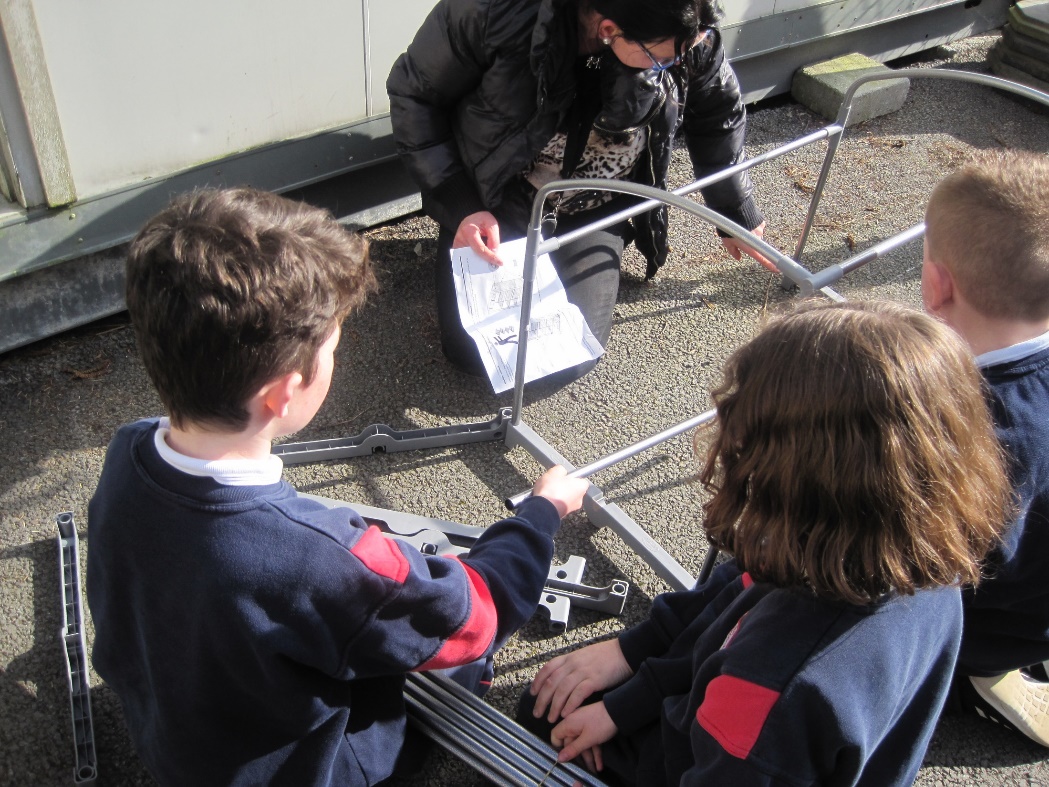 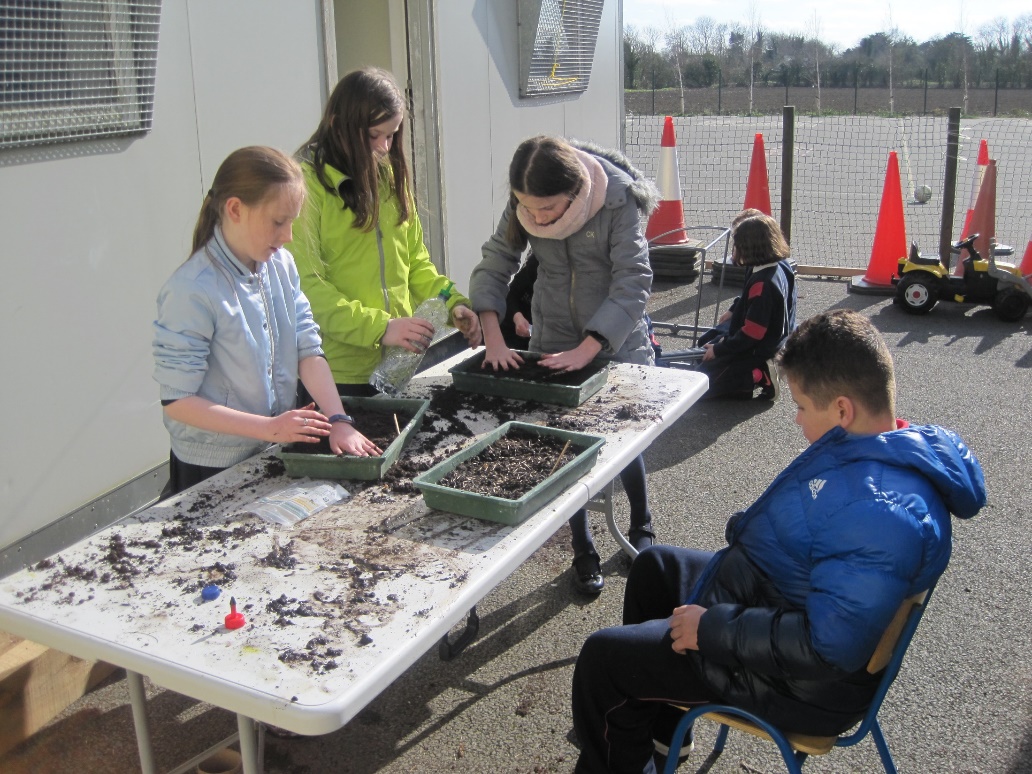 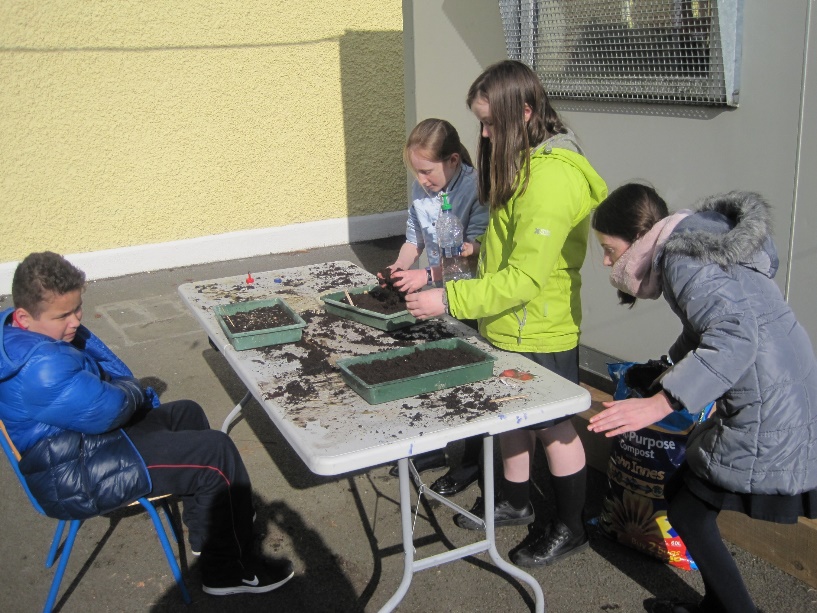 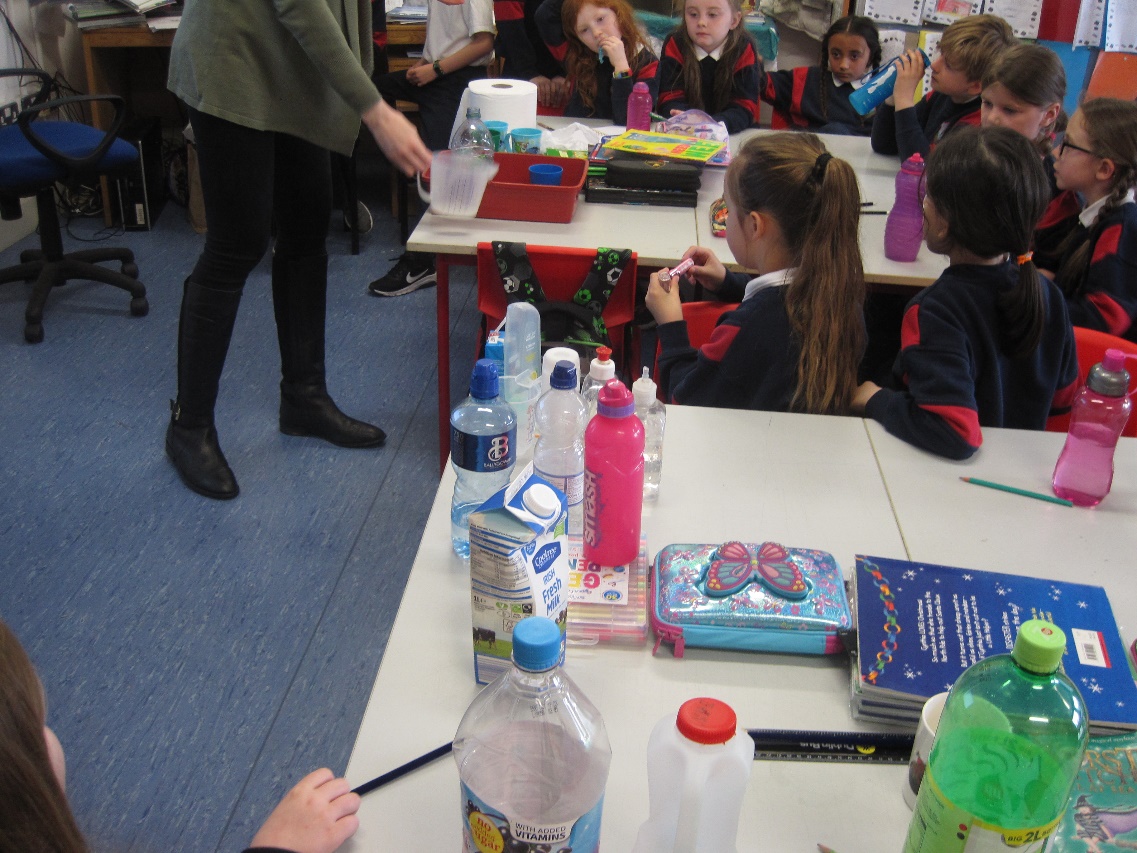 (Continued)
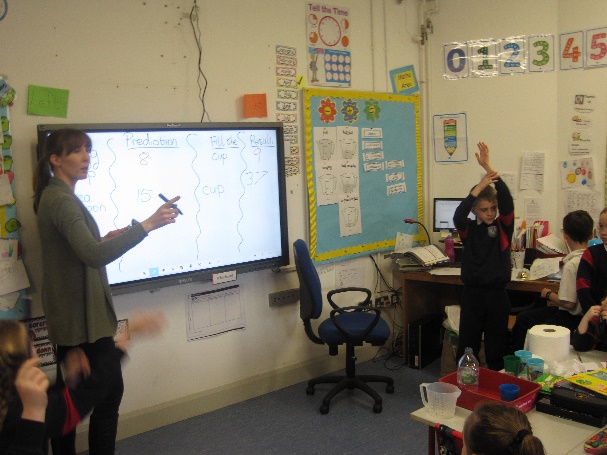 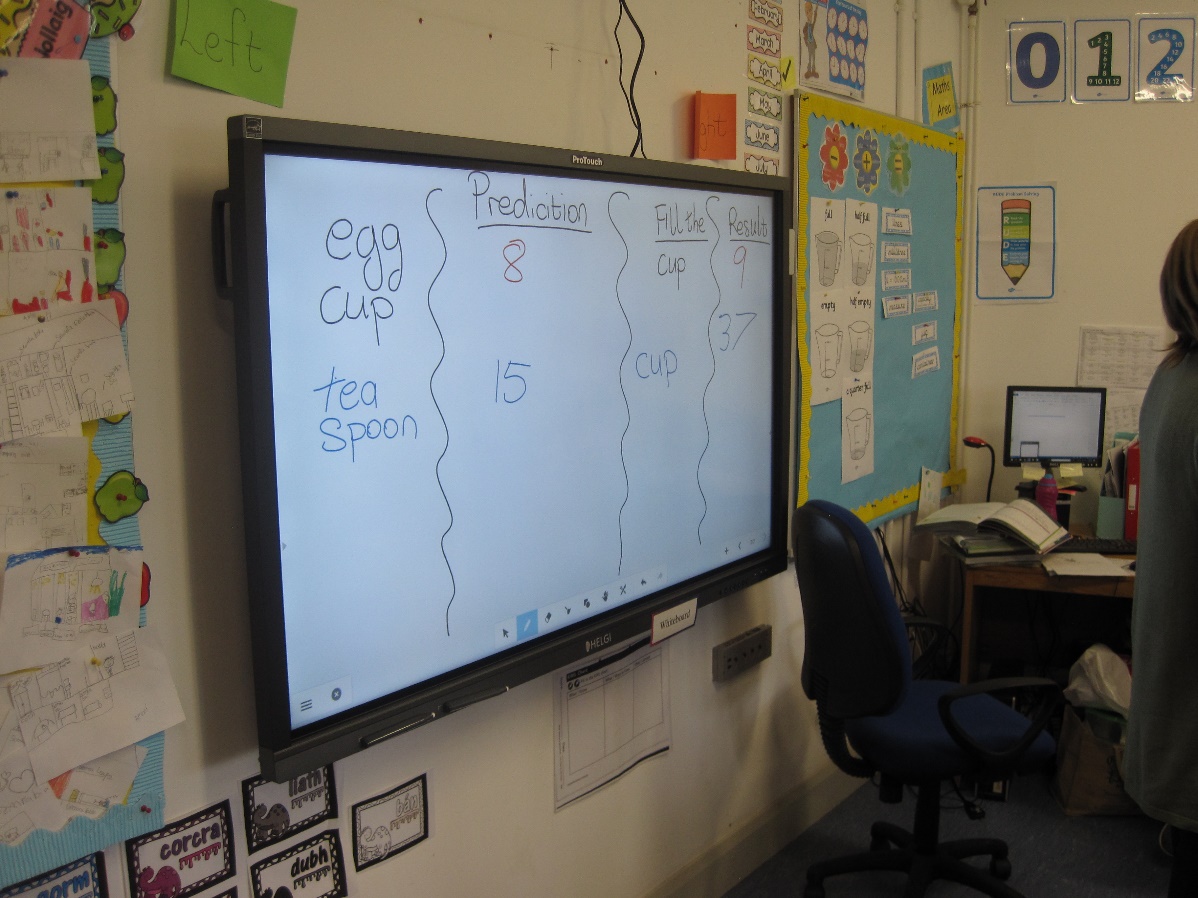 STEP 5   STEM  Show and Tell
Pupils in 5th/6th came around during science week ( Nov 2018 ) to the Jun/Sen infants and 1st/2nd to do a science show based around some of the science they had done in their own class in September / October
https://www.kilcoskanns.ie/news/science-week-fun-/
We really enjoyed our work on STEM this yearThank you .
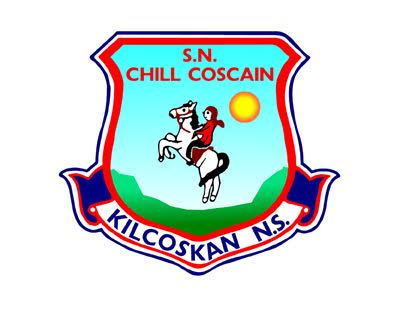